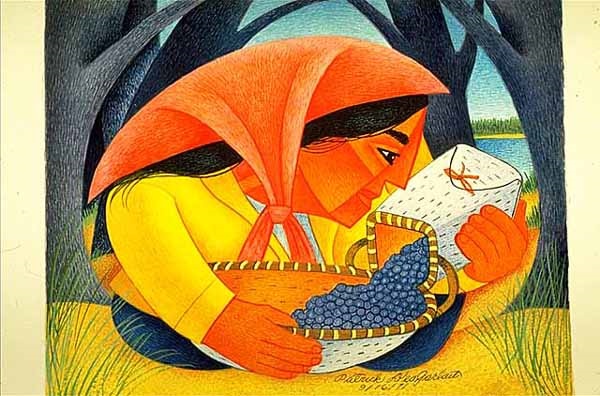 Start deck in “Slide Show” mode, 
and use your up/down arrow keys and/or 
your space bar to advance the slides
University of Minnesota Duluth
Tim Roufs
© 2010-2024
REM
indicates that the materials
are a          REMinder 
and are thus being repeated . . .
REMinder
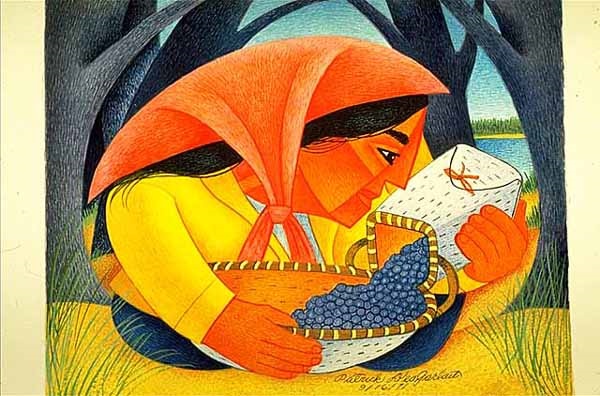 ANTH 3888 
Anthropology of Food
University of Minnesota Duluth
Tim Roufs
© 2010-2024
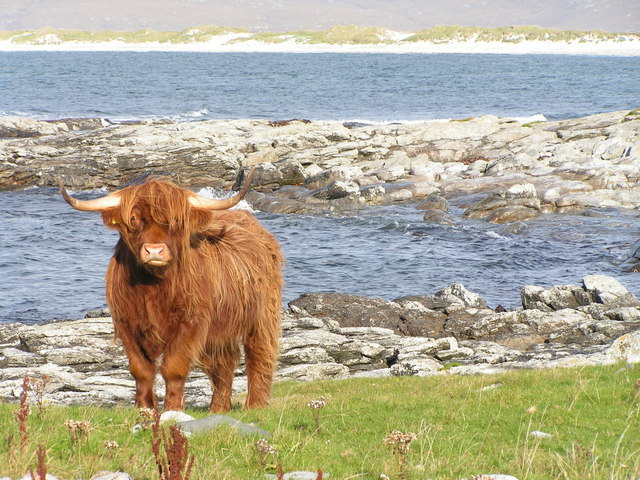 Main
Characteristics of
Anthropology

Anthropology of Food
University of Minnesota Duluth
Tim Roufs
© 2010-2024
http://en.wikipedia.org/wiki/Highland_cattle
American
Main Characteristics of˄Anthropology
1.	the four fields of general anthropology

culture as a primary concept
comparative method as major approach
holism as a primary theoretical goal
fieldwork as a primary research technique
American
Main Characteristics of˄Anthropology
1.	the four fields of general anthropology

culture as a primary concept
comparative method as major approach
holism as a primary theoretical goal
fieldwork as a primary research technique
Main Characteristics of Anthropology
1.	the four fields of general anthropology

culture as a primary concept
comparative method as major approach
holism or the study of "humankind" as a whole, as a primary theoretical goal
fieldwork as a primary research technique
with humans, in anthropology, holism looks at an item including the many subdisciplines in the areas of . . .
Holism tries to put all of the pieces together . . .
Anthropology of Food
and its . . .
cultural / social
physical
archaeology
linguistics
(Bio-physical)
let’s have a look at that on the 
“Anthropology and . . . Its Parts” chart . . .
Main Characteristics of Anthropology
1.	the four fields of general anthropology

culture as a primary concept
comparative method as major approach
holism as a primary theoretical goal
Anthropology and its Parts chart
fieldwork as a primary research technique
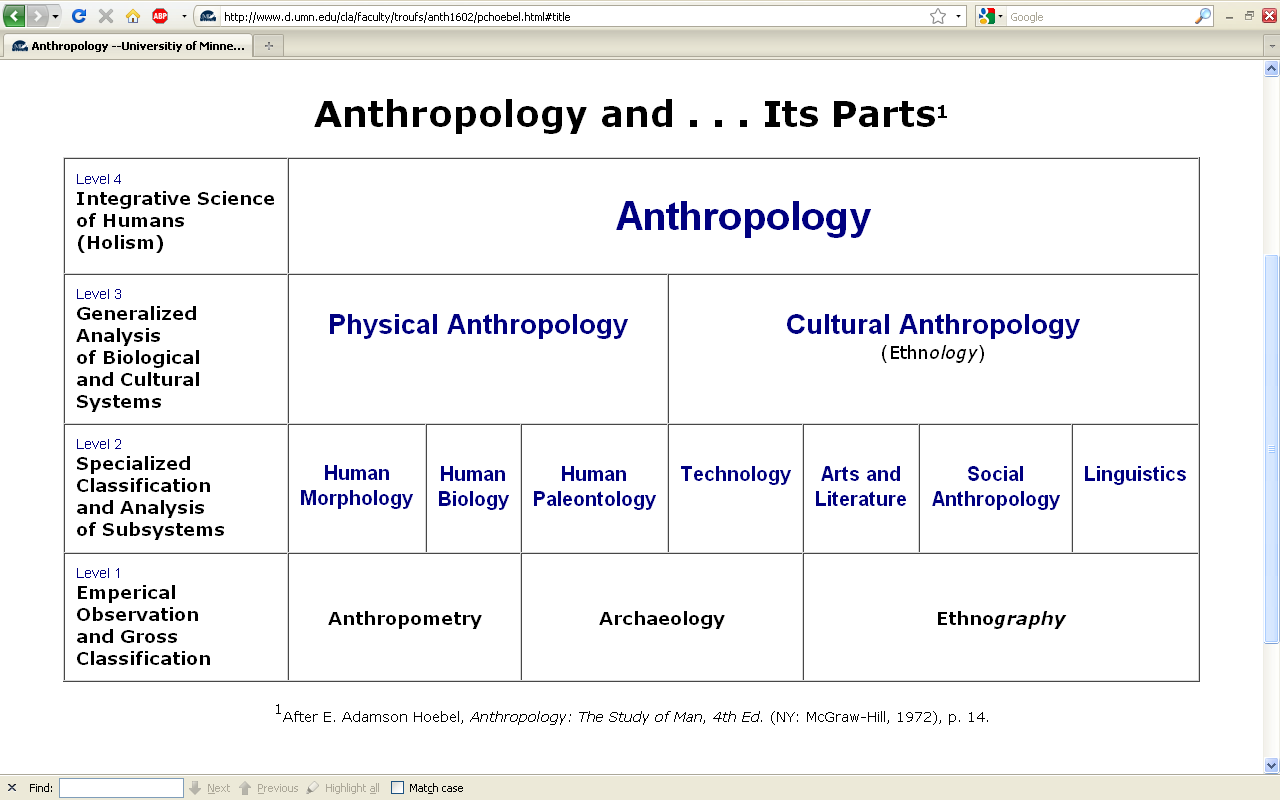 URL link to print: https://www.d.umn.edu/cla/faculty/troufs/anth1602/pchoebel.html#title
NOTE:  
usually anthropologists read charts from the bottom up

that has to do with the fact that  in archaeology the oldest layers are at the bottom of a site and the newer ones are on top
REM: We’re having a look at . . .
Foodand its . . .
cultural / social
physical
archaeology
linguistics
would appear on the chart as . . .
. . . but first note that the two main divisions
of Anthropology are
Bio-physical and Cultural . . .
Understanding Global Cultures
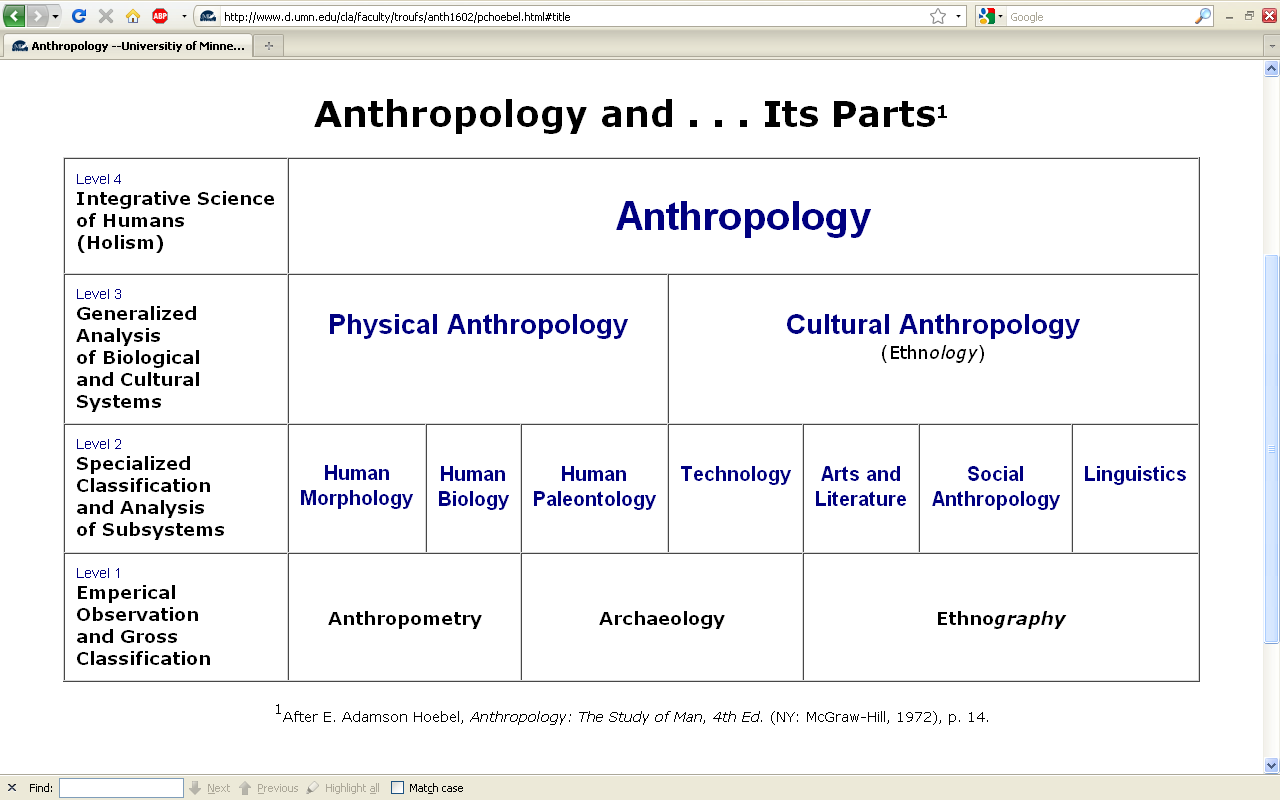 Anthropology
URL link to print: https://www.d.umn.edu/cla/faculty/troufs/anth1602/pchoebel.html#title
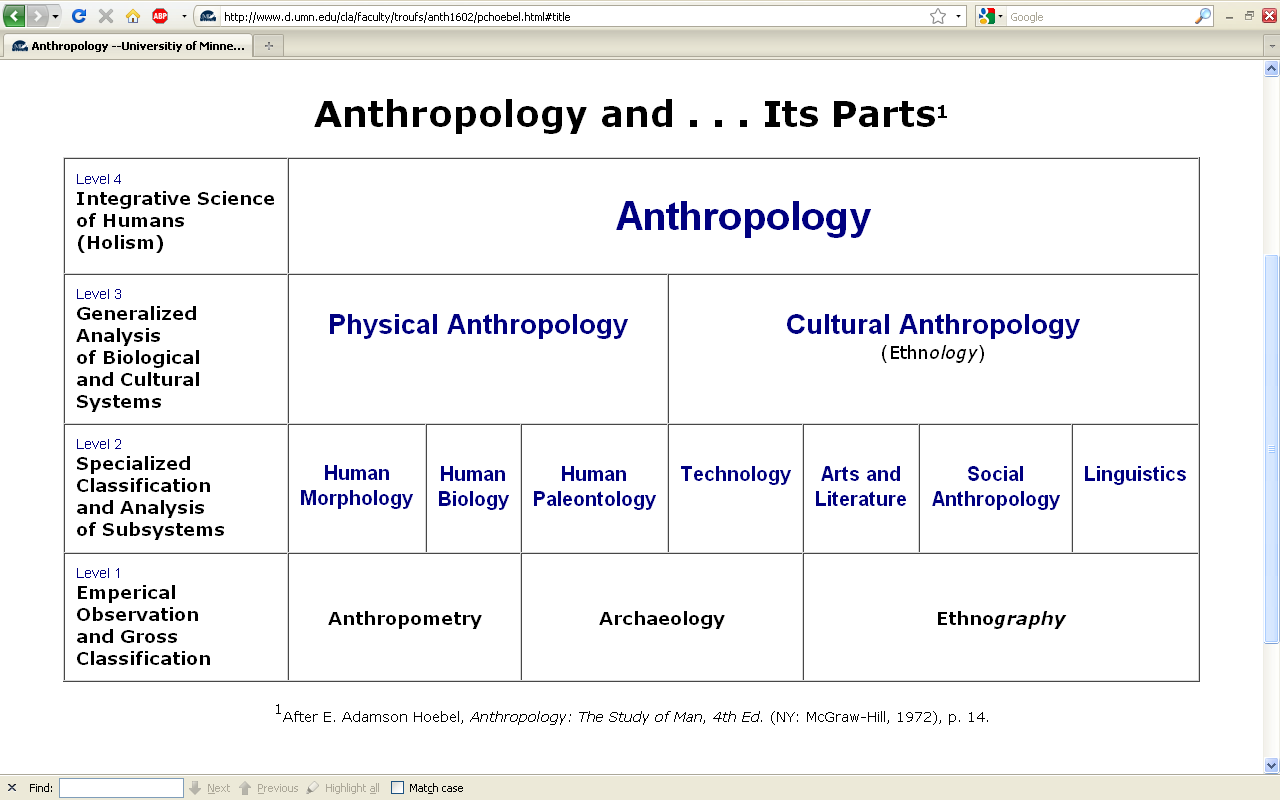 URL link to print: https://www.d.umn.edu/cla/faculty/troufs/anth1602/pchoebel.html#title
Understanding Global Cultures
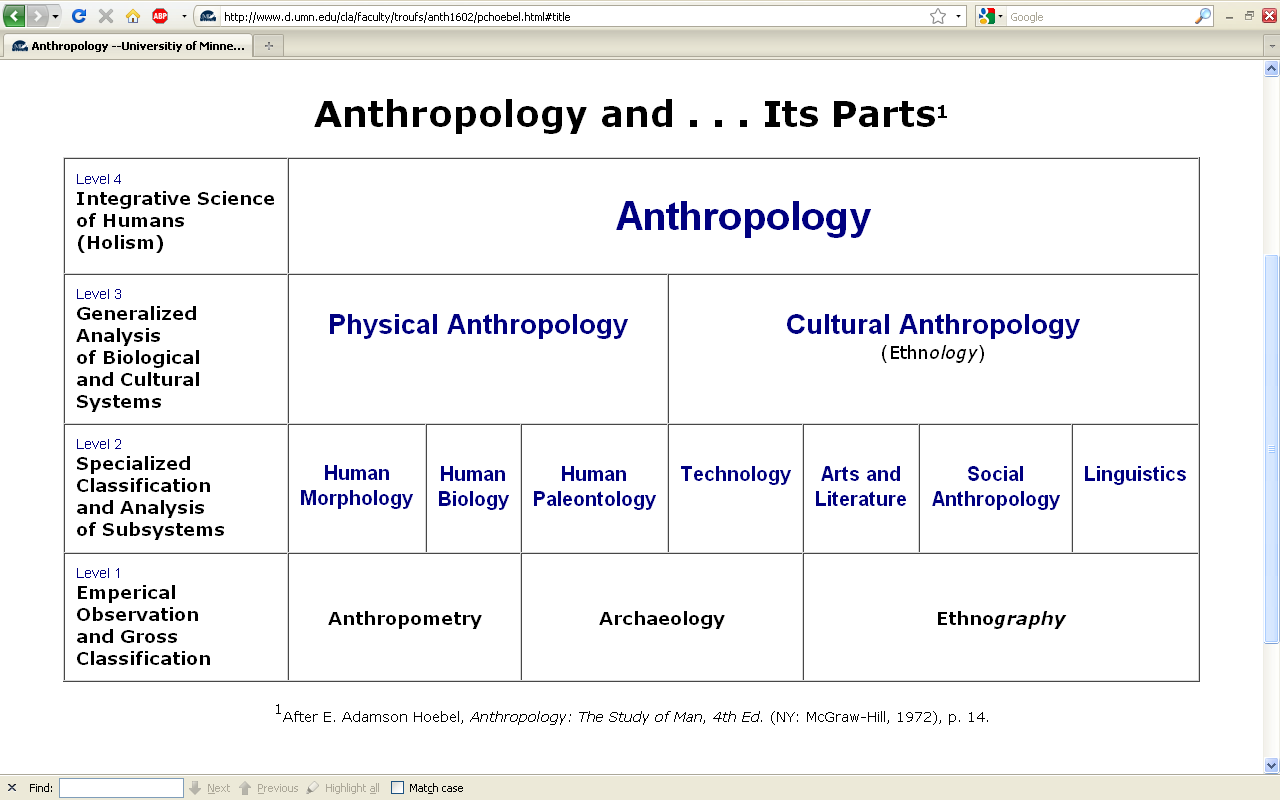 Anthropology
Bio-physical
URL link to print: https://www.d.umn.edu/cla/faculty/troufs/anth1602/pchoebel.html#title
. . . Bio-physical involvesthings like . . .
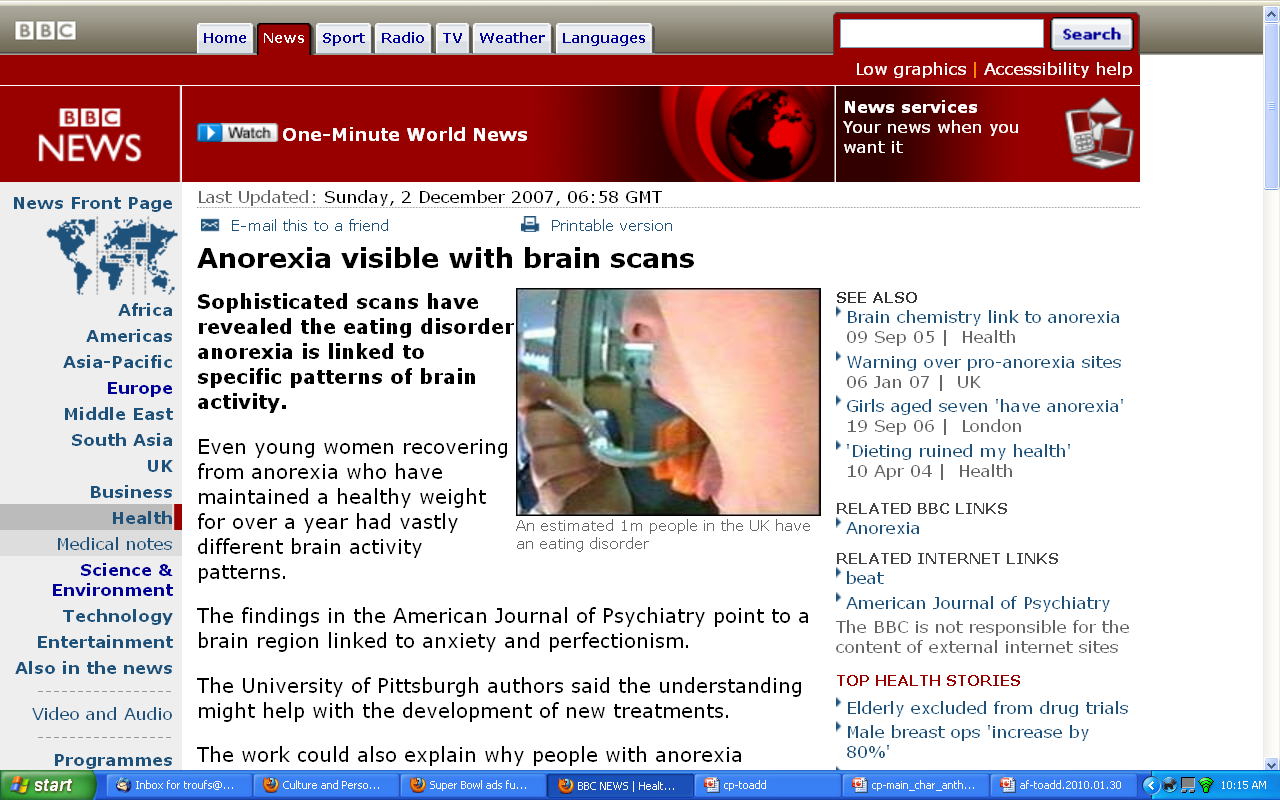 http://news.bbc.co.uk/2/hi/health/7120564.stm
. . . but ultimately anthropologists seek to study phenomena in terms of both physical and cultural aspects
. . .
Understanding Global Cultures
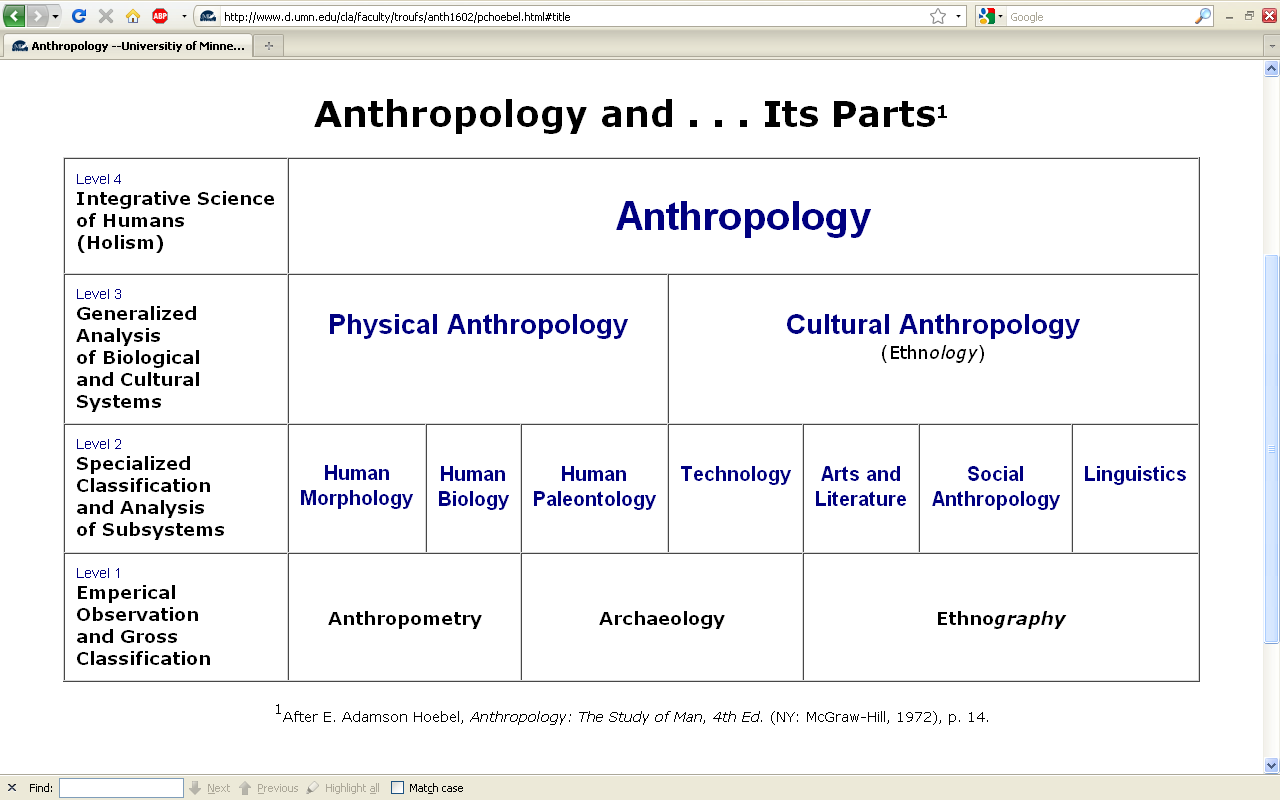 Anthropology
Bio-physical
Cultural
URL link to print: https://www.d.umn.edu/cla/faculty/troufs/anth1602/pchoebel.html#title
for example, numerous studies have shown that exposure to images [cultural] of ultrathin models can lead to body dissatisfaction and eventually to unhealthy eating behaviors and physical illness [physical] . . .
The Cultural Feast, 2nd ed., p. 115
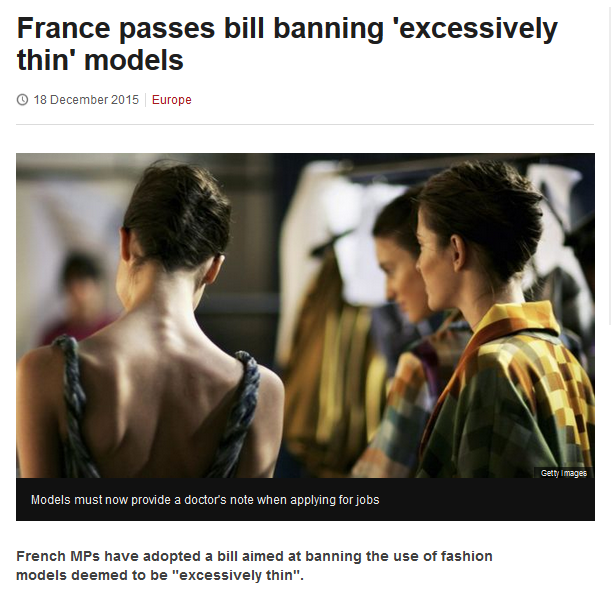 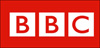 http://www.bbc.com/news/world-europe-35130792
Understanding Global Cultures
. . . but ultimately anthropologists seek to study phenomena in terms of both physical and cultural aspects
. . .
. . . as well as other aspects, for e.g., the psychological
. . .
ANTH 3888
FOOD
NOTE:  
There are four levels . . .

(REM: read from the bottom up)
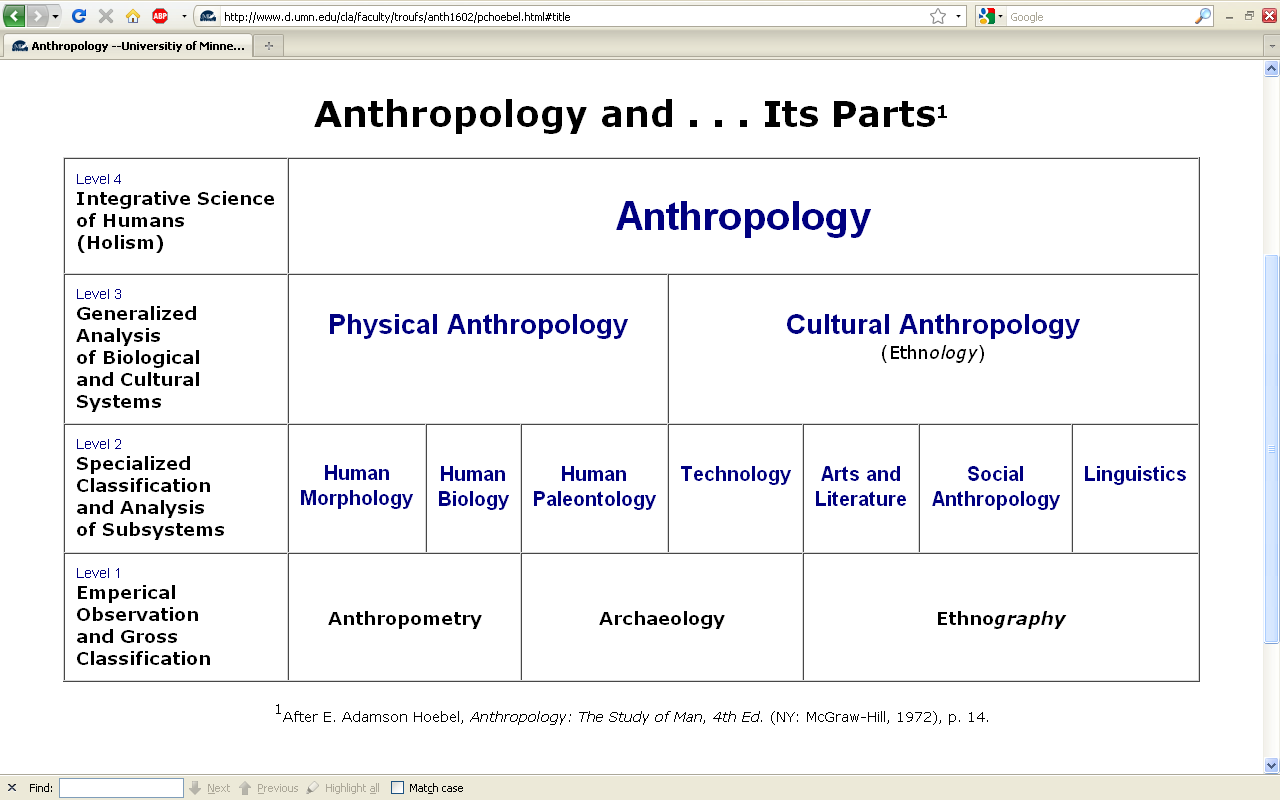 URL link to print: https://www.d.umn.edu/cla/faculty/troufs/anth1602/pchoebel.html#title
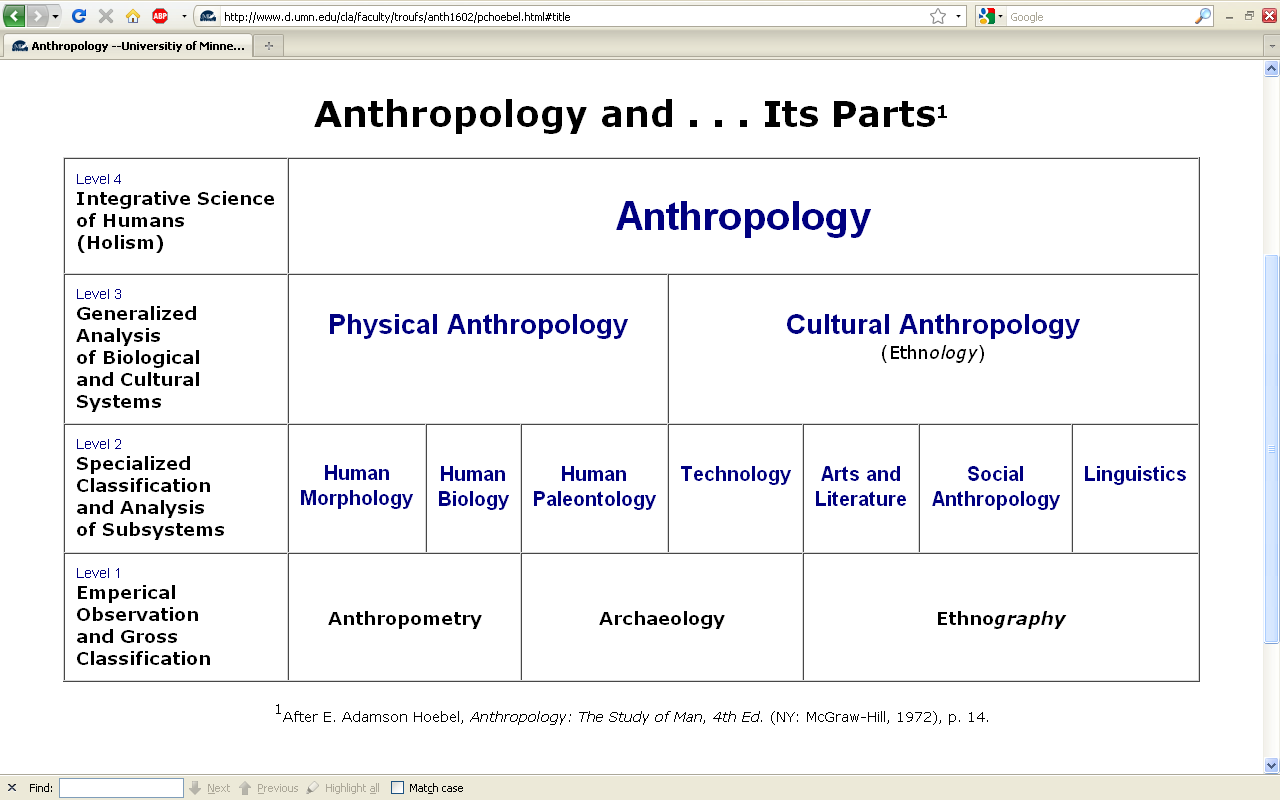 URL link to print: https://www.d.umn.edu/cla/faculty/troufs/anth1602/pchoebel.html#title
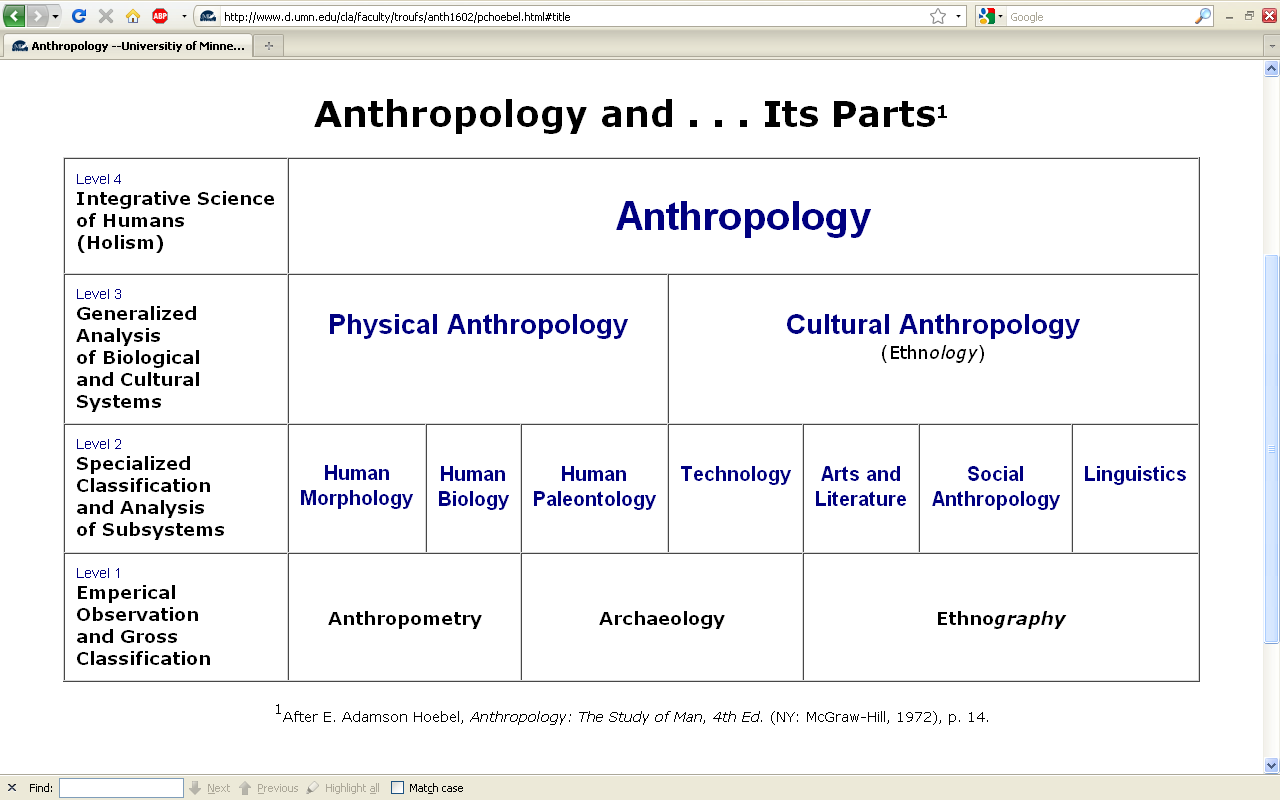 URL link to print: https://www.d.umn.edu/cla/faculty/troufs/anth1602/pchoebel.html#title
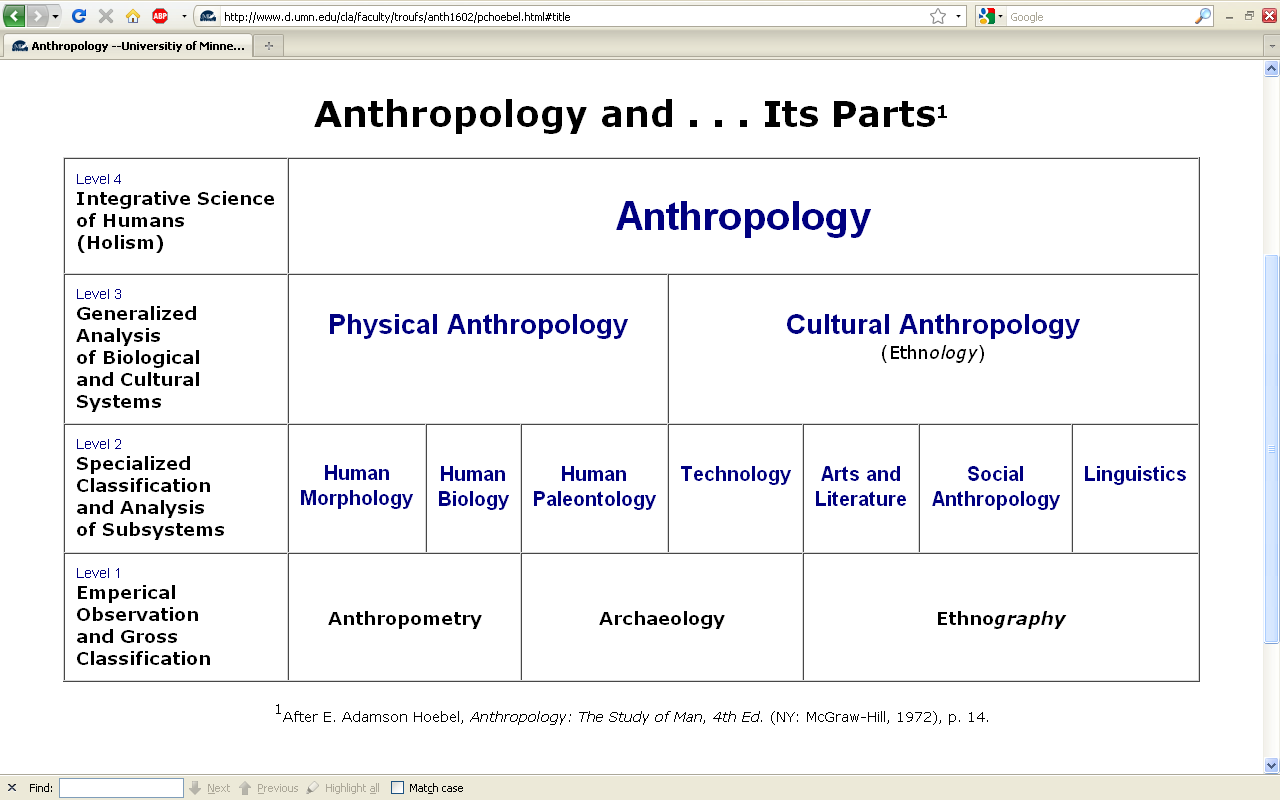 URL link to print: https://www.d.umn.edu/cla/faculty/troufs/anth1602/pchoebel.html#title
HOLISM
Involves all four levels
and all
of the physical and cultural
components combined
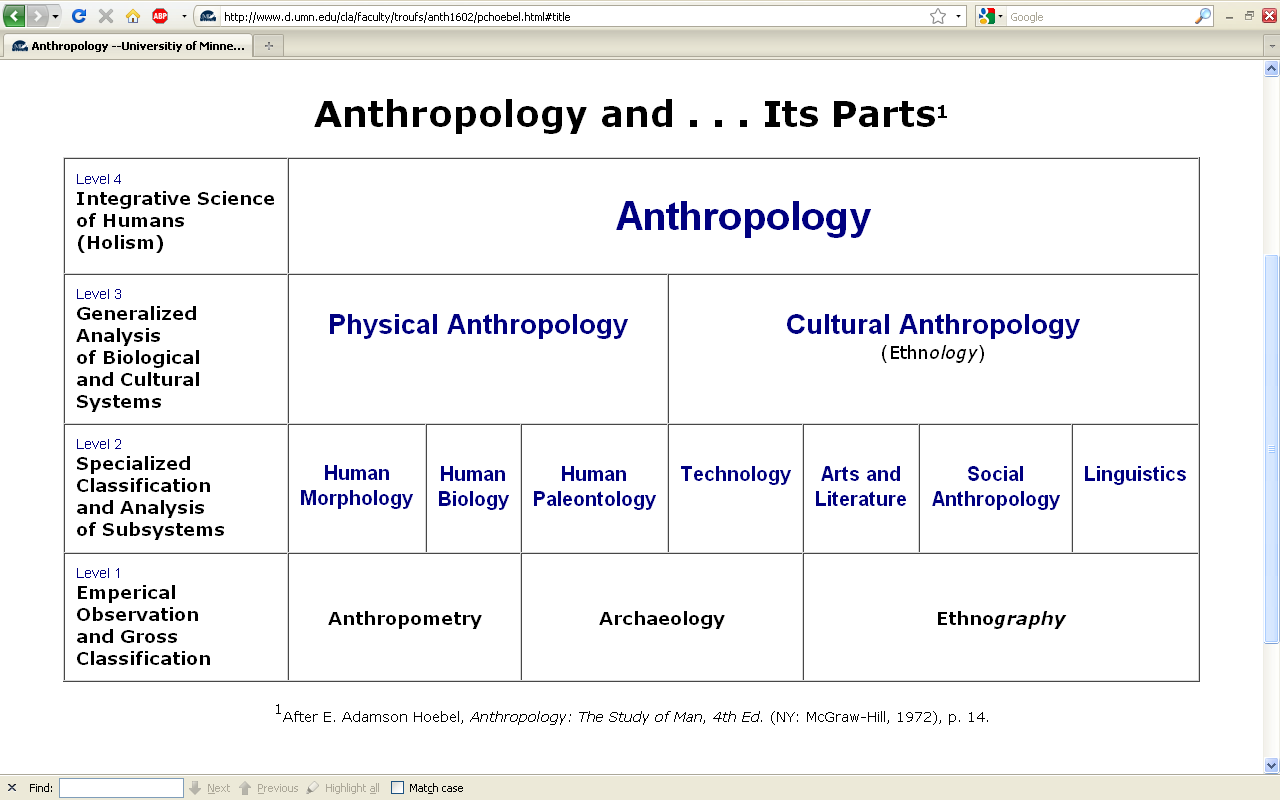 holism
URL link to print: https://www.d.umn.edu/cla/faculty/troufs/anth1602/pchoebel.html#title
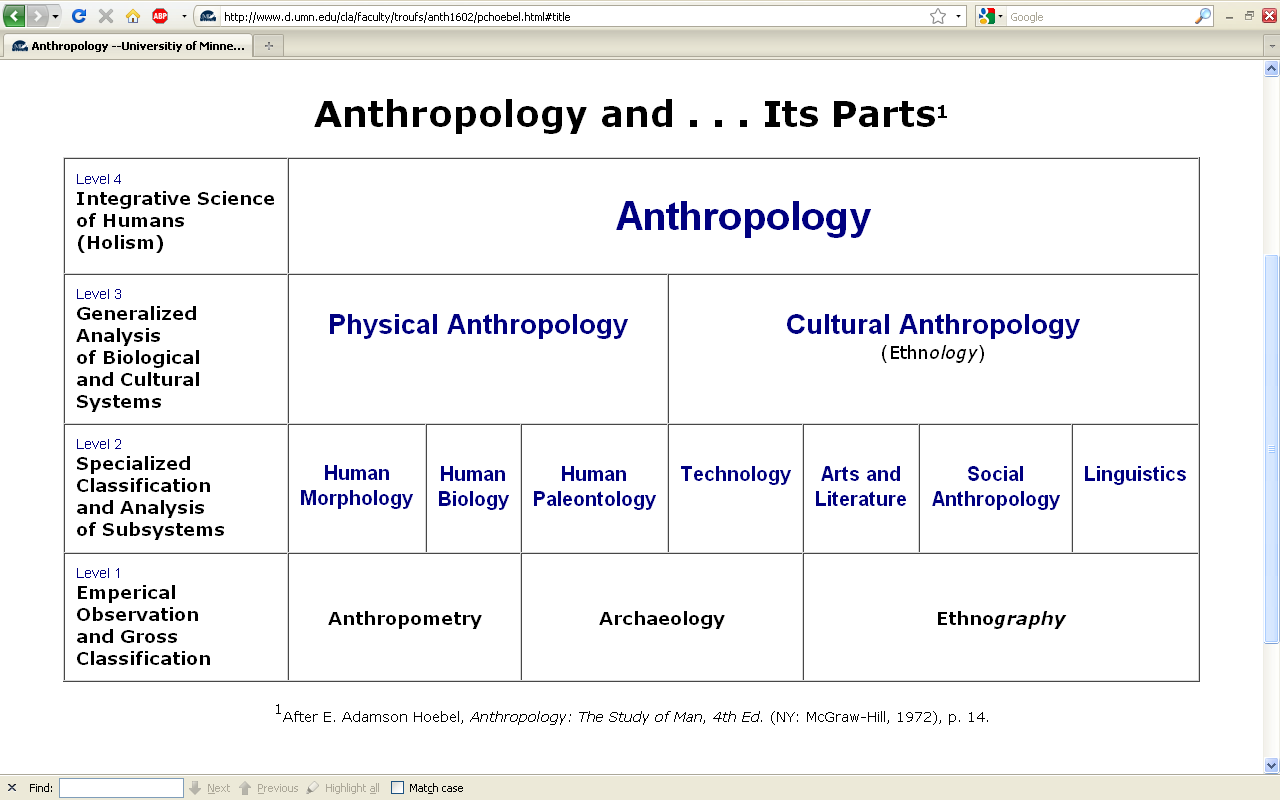 holism
holism
URL link to print: https://www.d.umn.edu/cla/faculty/troufs/anth1602/pchoebel.html#title
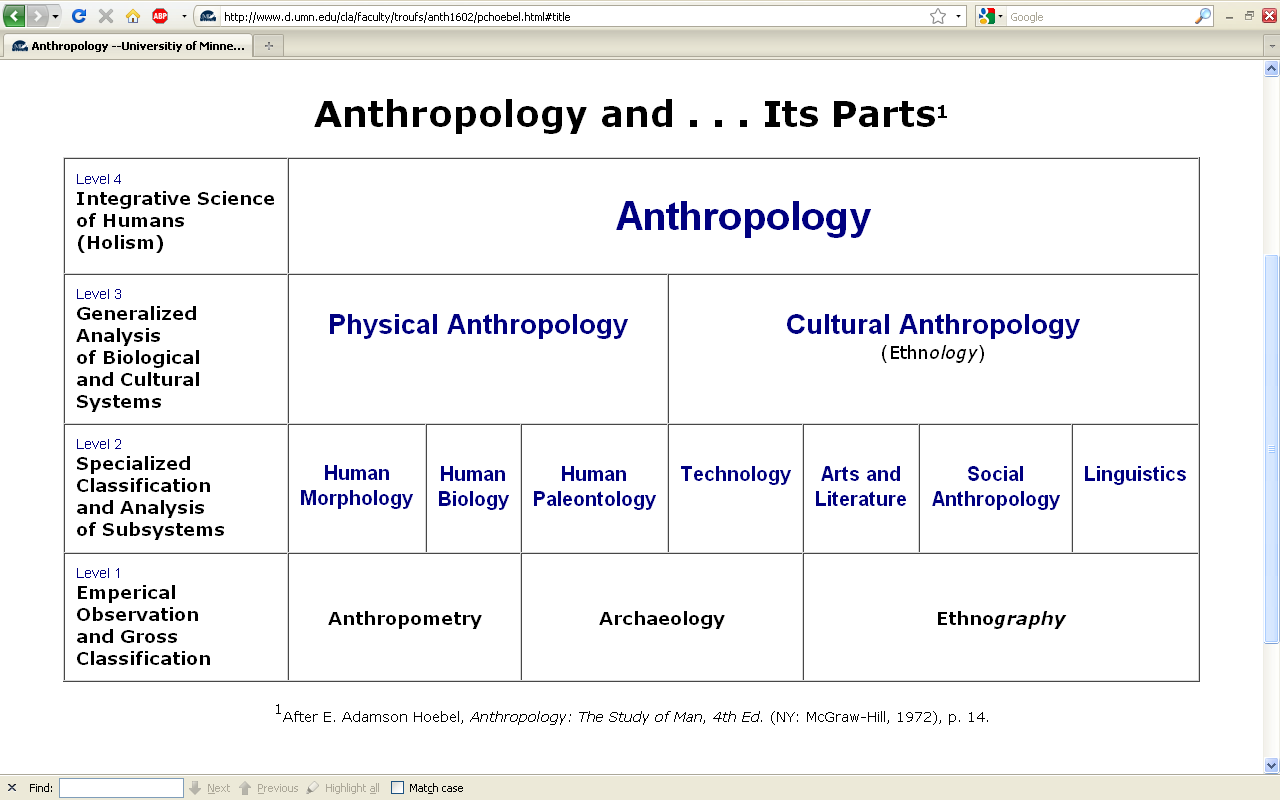 Anthropology
URL link to print: https://www.d.umn.edu/cla/faculty/troufs/anth1602/pchoebel.html#title
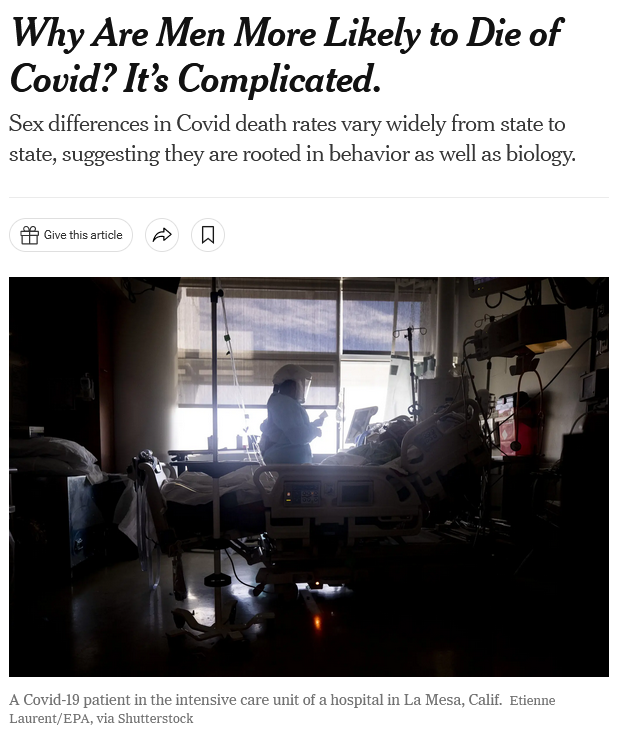 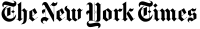 January 19, 2022
https://www.nytimes.com/2022/01/19/health/covid-gender-deaths-men-women.html?referringSource=articleShare
REM 
. . . the two main divisions
of Anthropology are
Bio-physical and Cultural . . .
Understanding Global Cultures
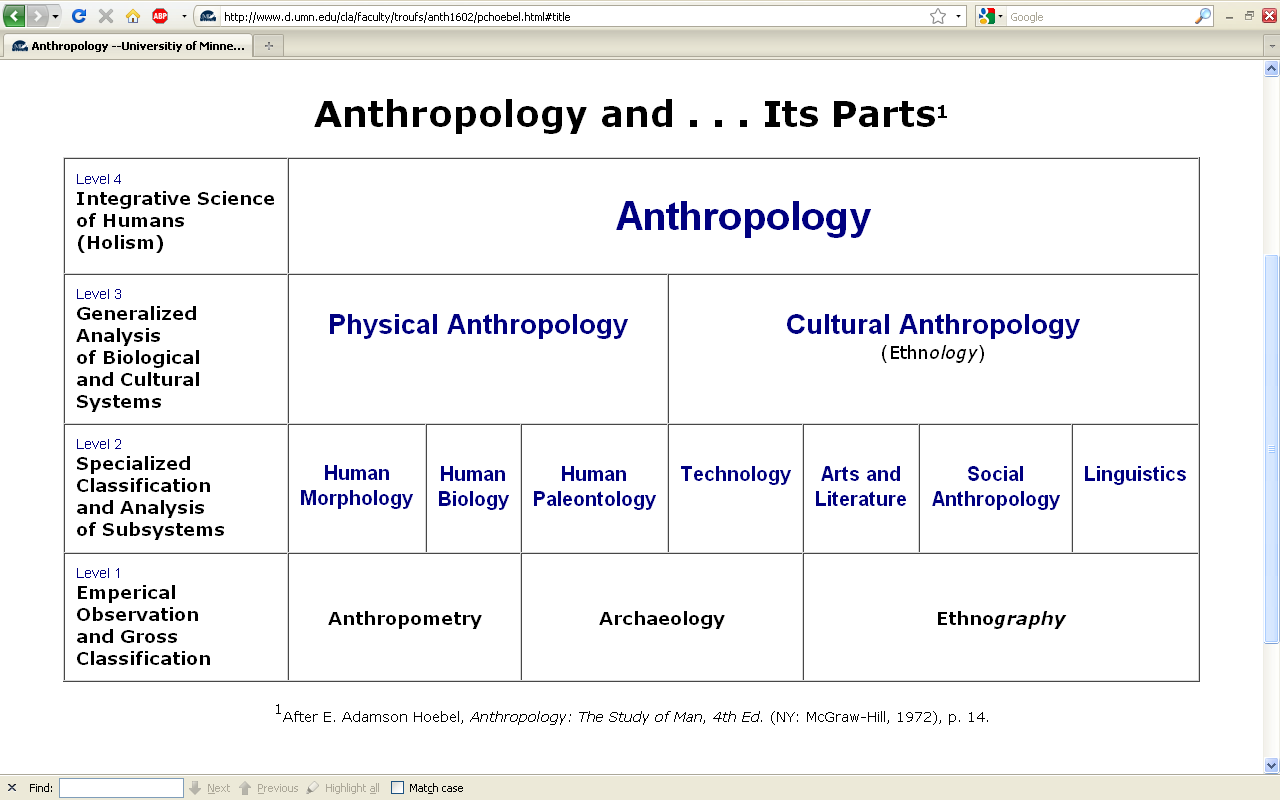 Anthropology
URL link to print: https://www.d.umn.edu/cla/faculty/troufs/anth1602/pchoebel.html#title
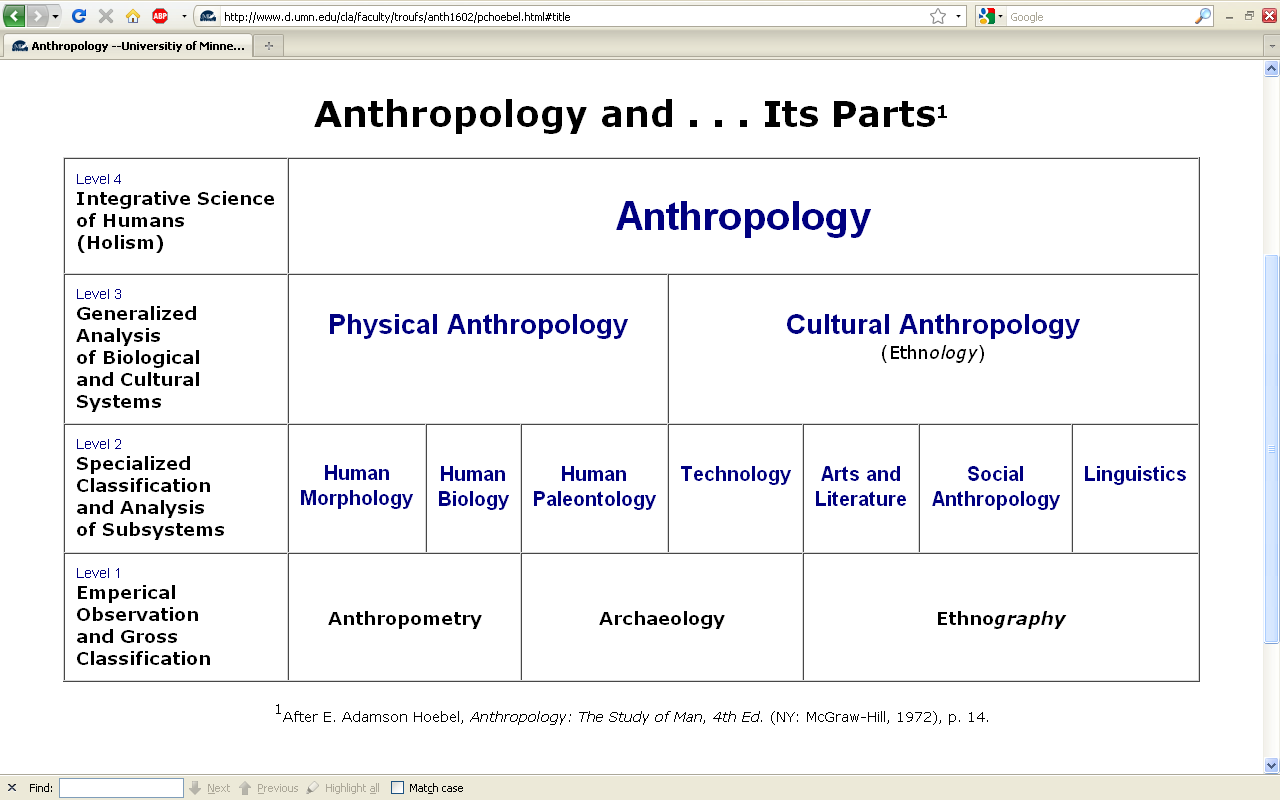 Anthropology
Bio-physical
URL link to print: https://www.d.umn.edu/cla/faculty/troufs/anth1602/pchoebel.html#title
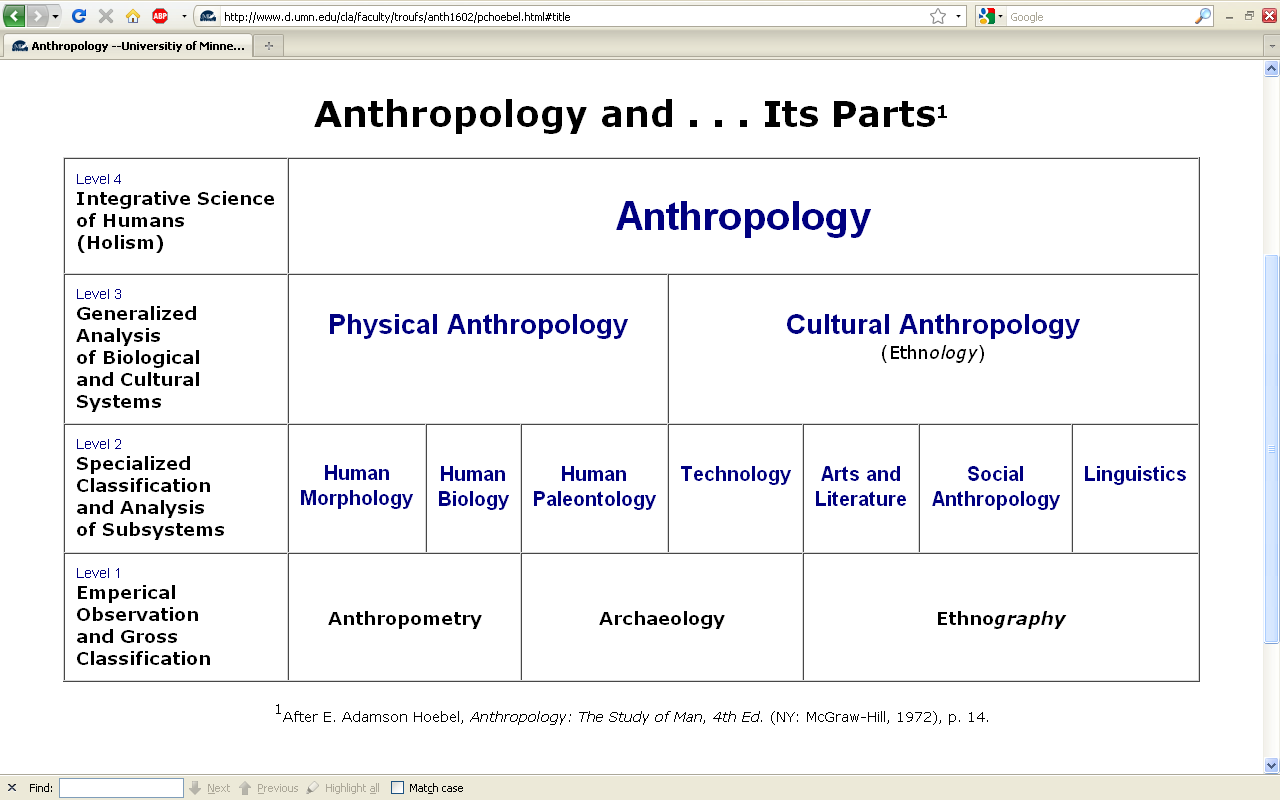 Anthropology
Bio-physical
Food and Culture
URL link to print: https://www.d.umn.edu/cla/faculty/troufs/anth1602/pchoebel.html#title
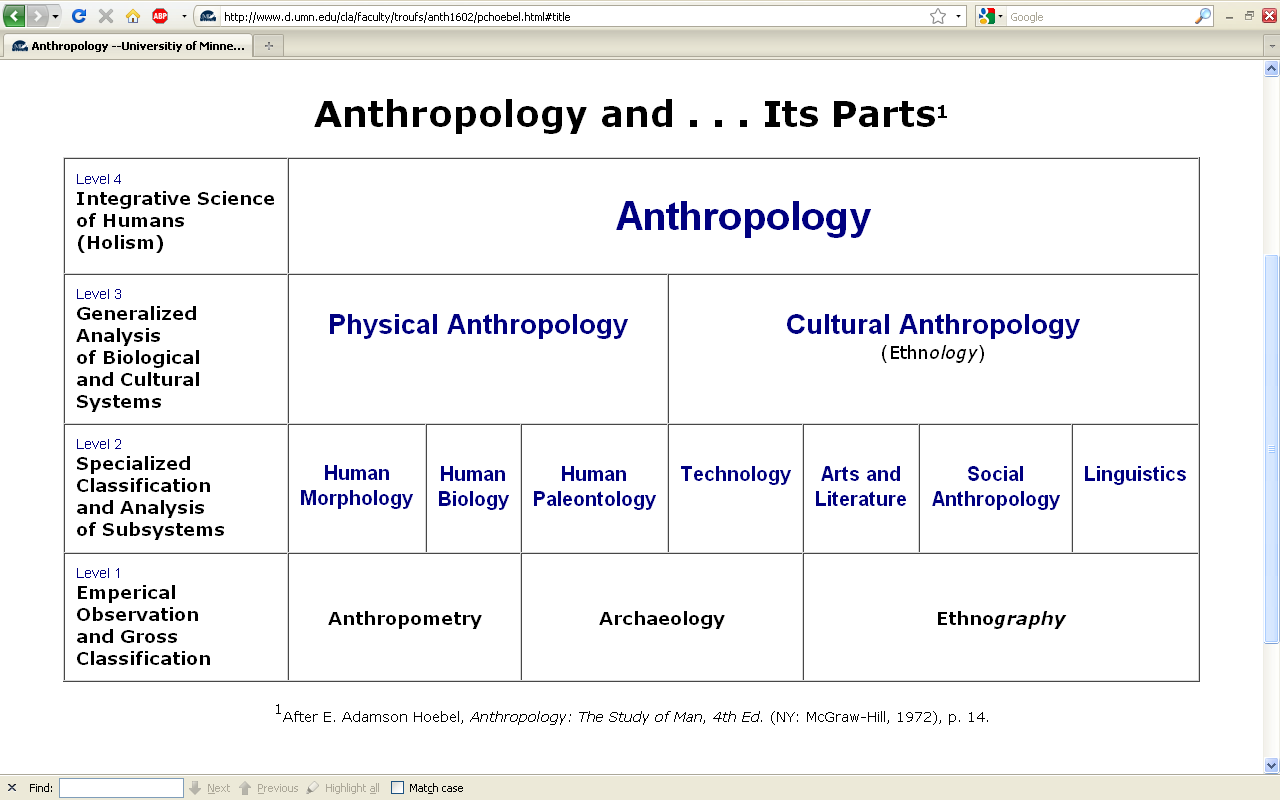 Bio-physical  |
Food and Culture
URL link to print: https://www.d.umn.edu/cla/faculty/troufs/anth1602/pchoebel.html#title
here is what that would look like
on the Biocultural Framework diagram from p. 4  of The Cultural Feast . . .
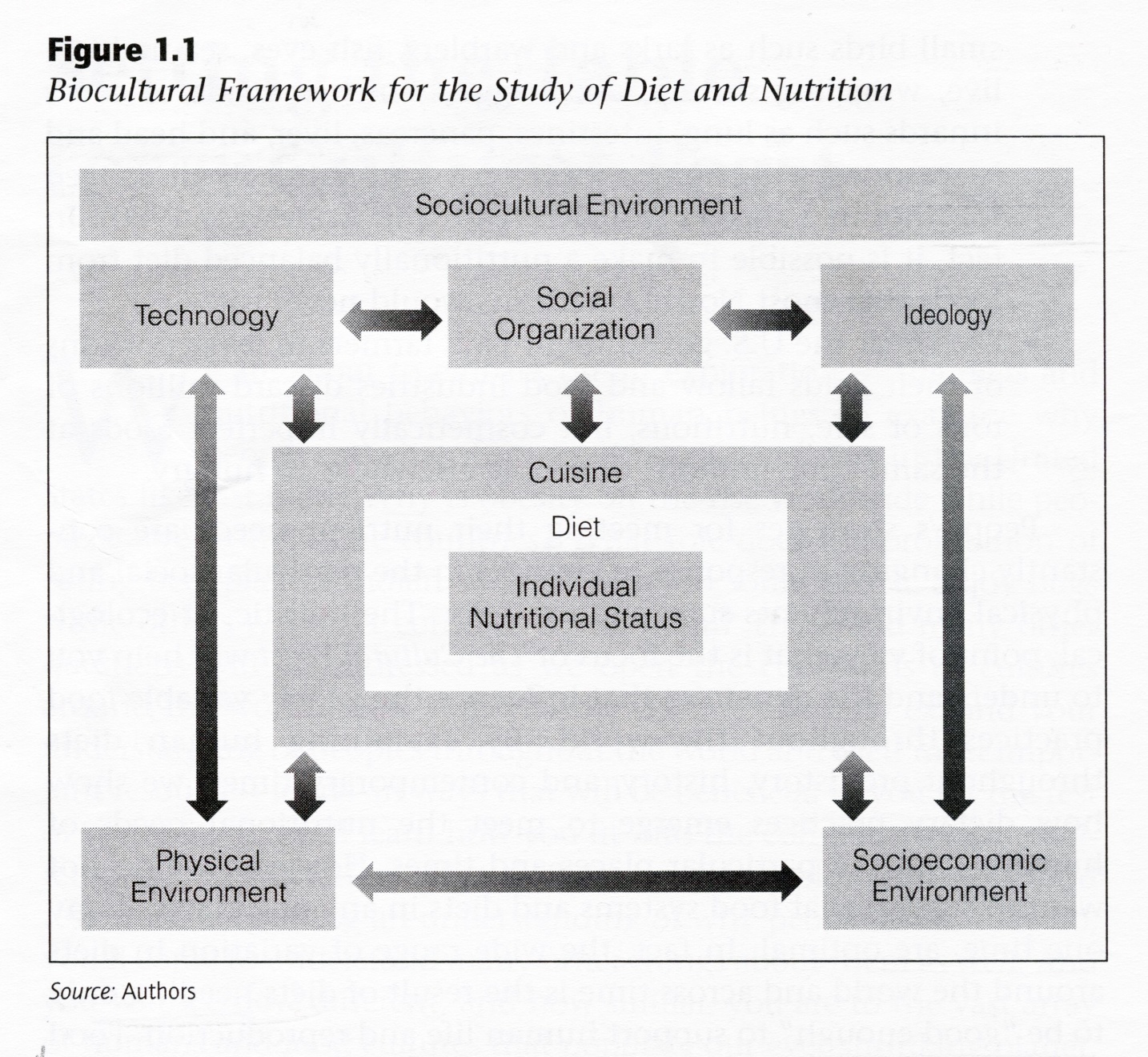 The Cultural Feast, 2nd ed., p. 4
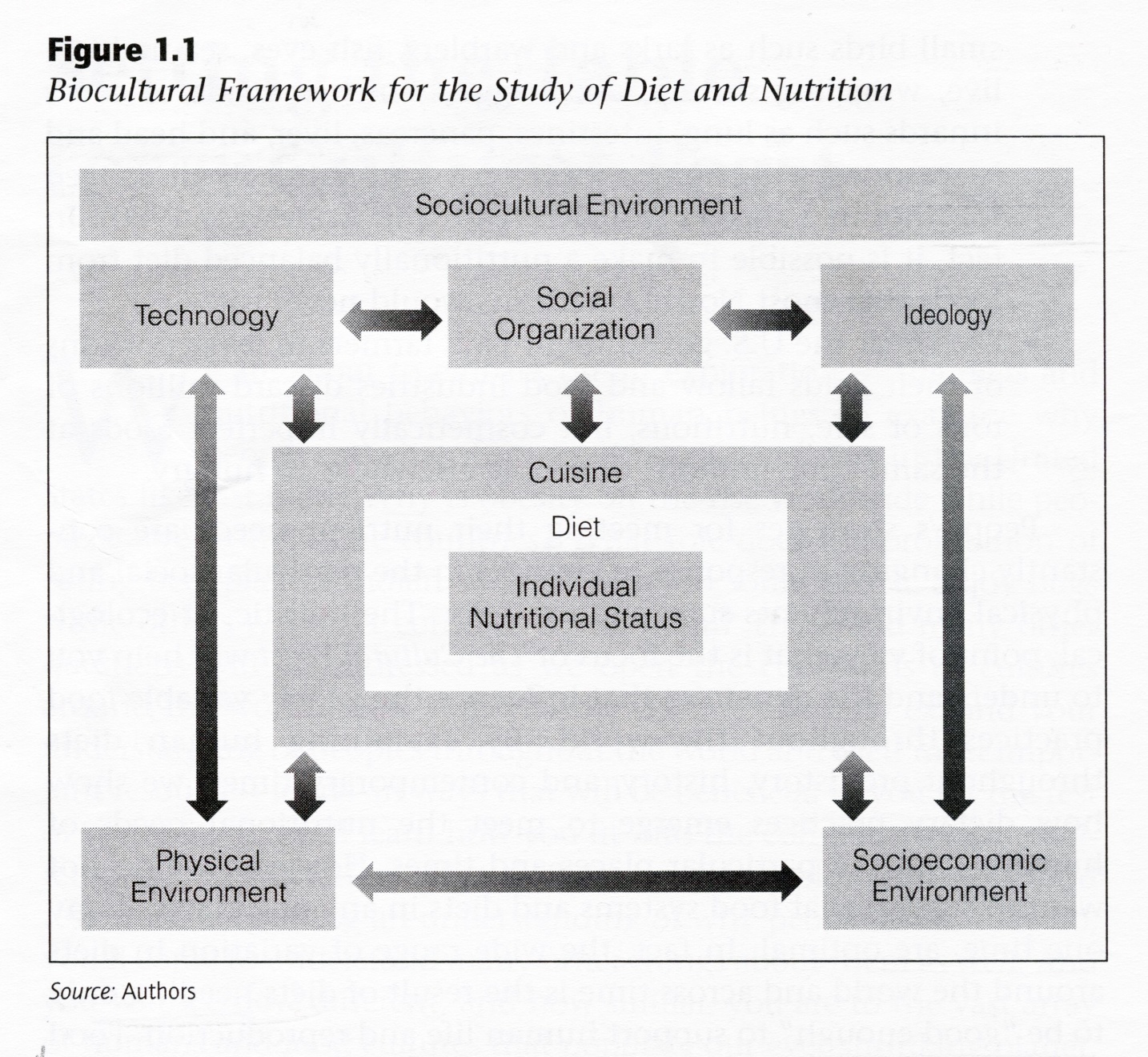 Food and Culture
The Cultural Feast, 2nd ed., p. 4
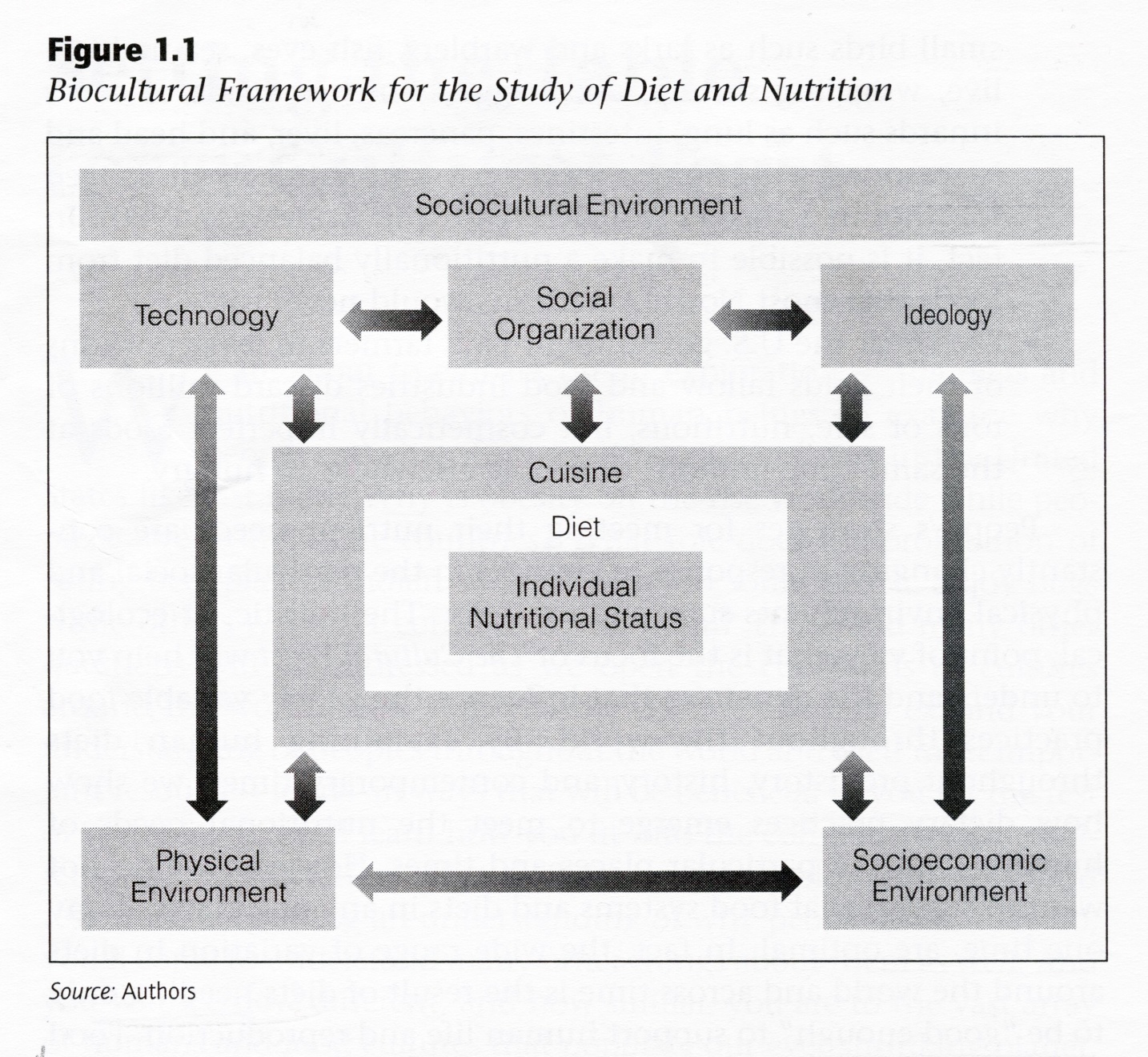 Food and Culture
Physical Anthropology
The Cultural Feast, 2nd ed., p. 4
. . . Bio-physical involvesthings like . . .
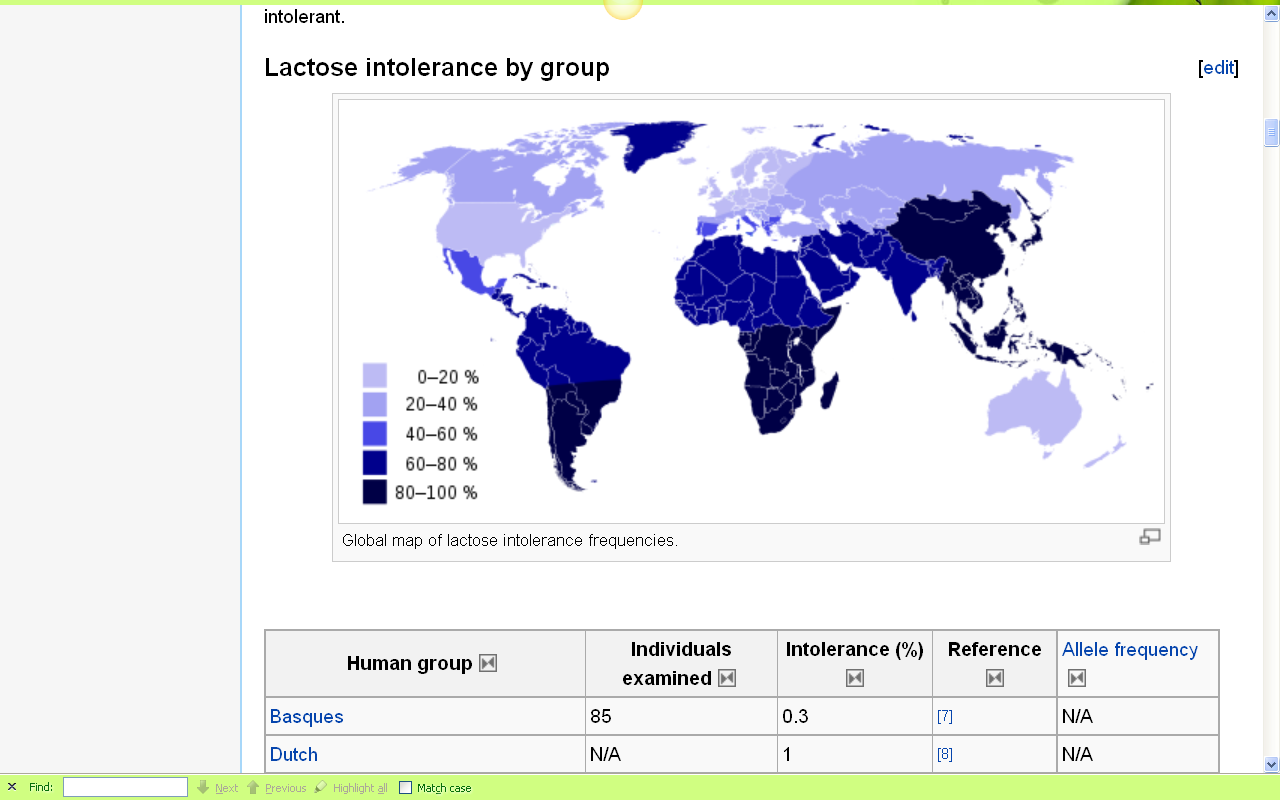 Europeans are some of the few peoples of the world that can drink milk without getting sick
http://en.wikipedia.org/wiki/Lactose_intolerance
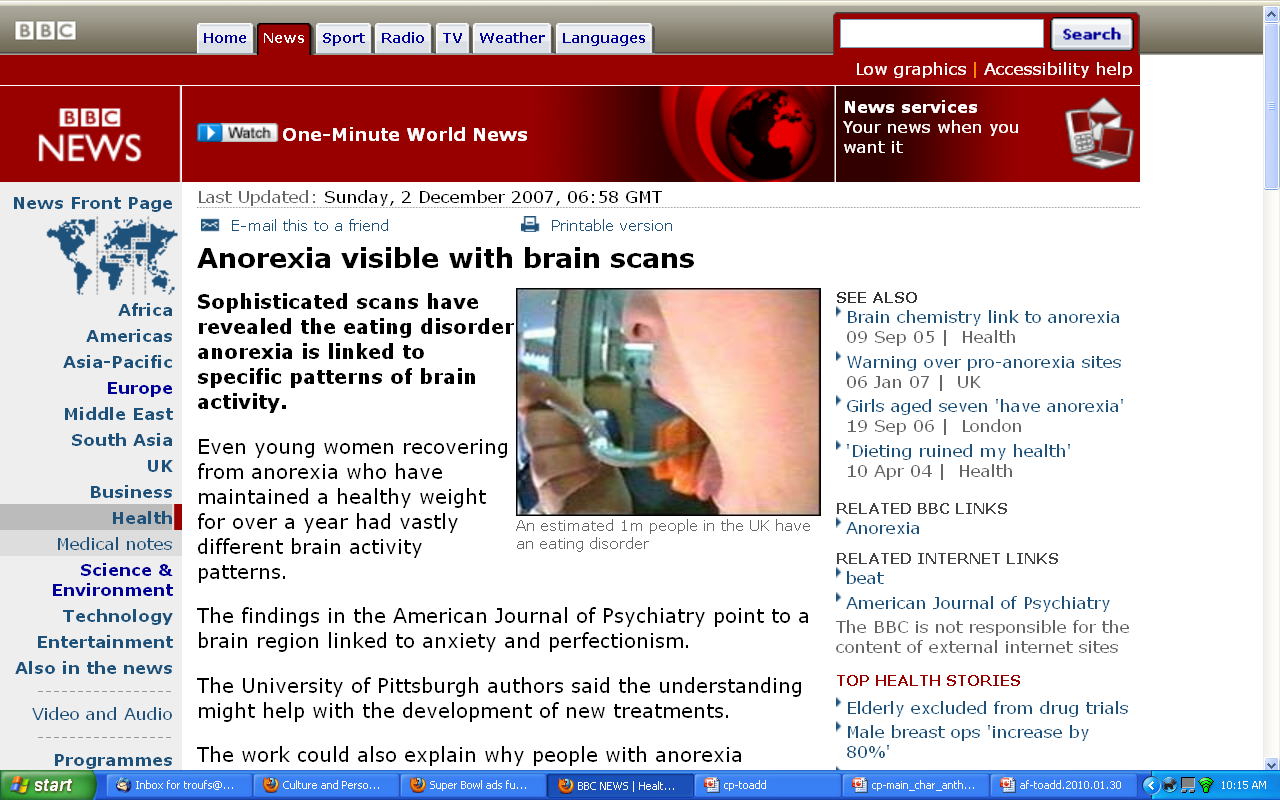 http://news.bbc.co.uk/2/hi/health/7120564.stm
. . . but, as mentioned above, ultimately anthropologists seek to study phenomena in terms of both physical and cultural aspects
. . .
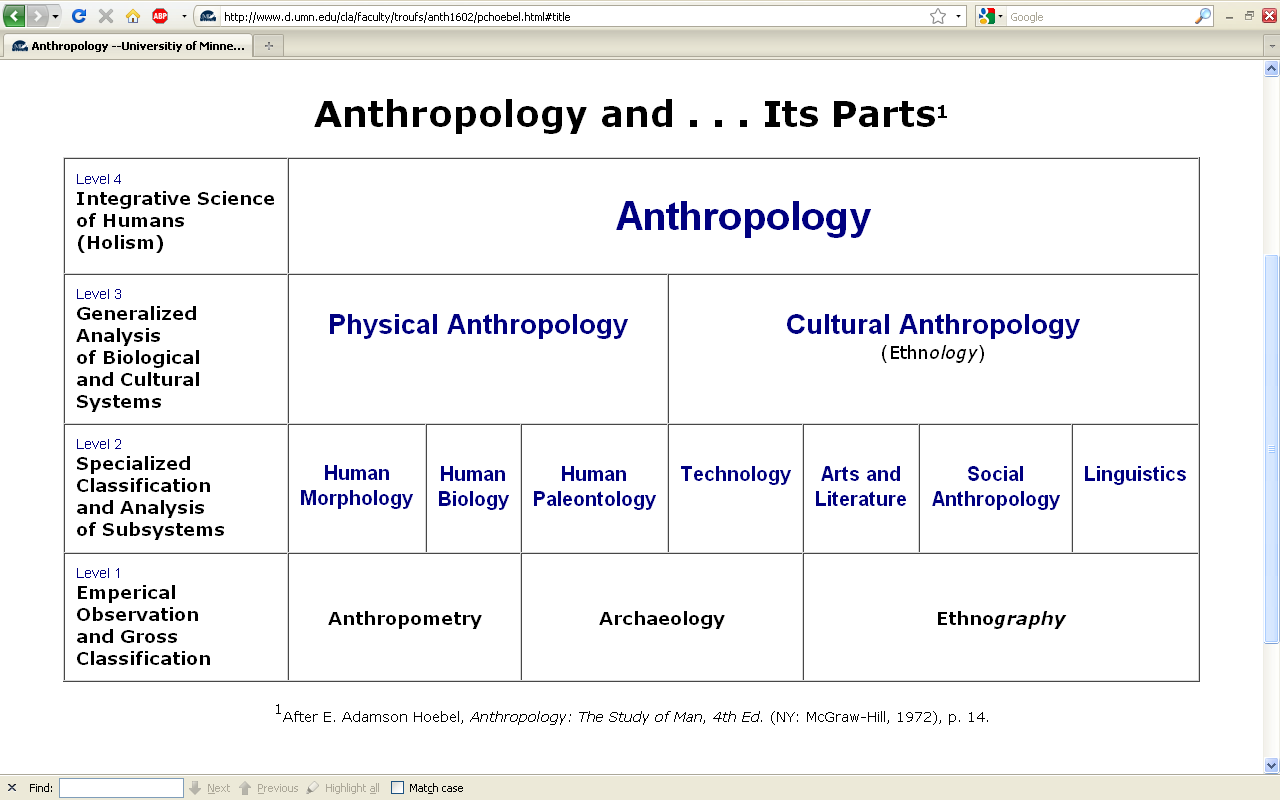 Anthropology
Bio-physical
Food and Culture
URL link to print: https://www.d.umn.edu/cla/faculty/troufs/anth1602/pchoebel.html#title
. . . and that ultimately involves lots of subdisciplines . . .
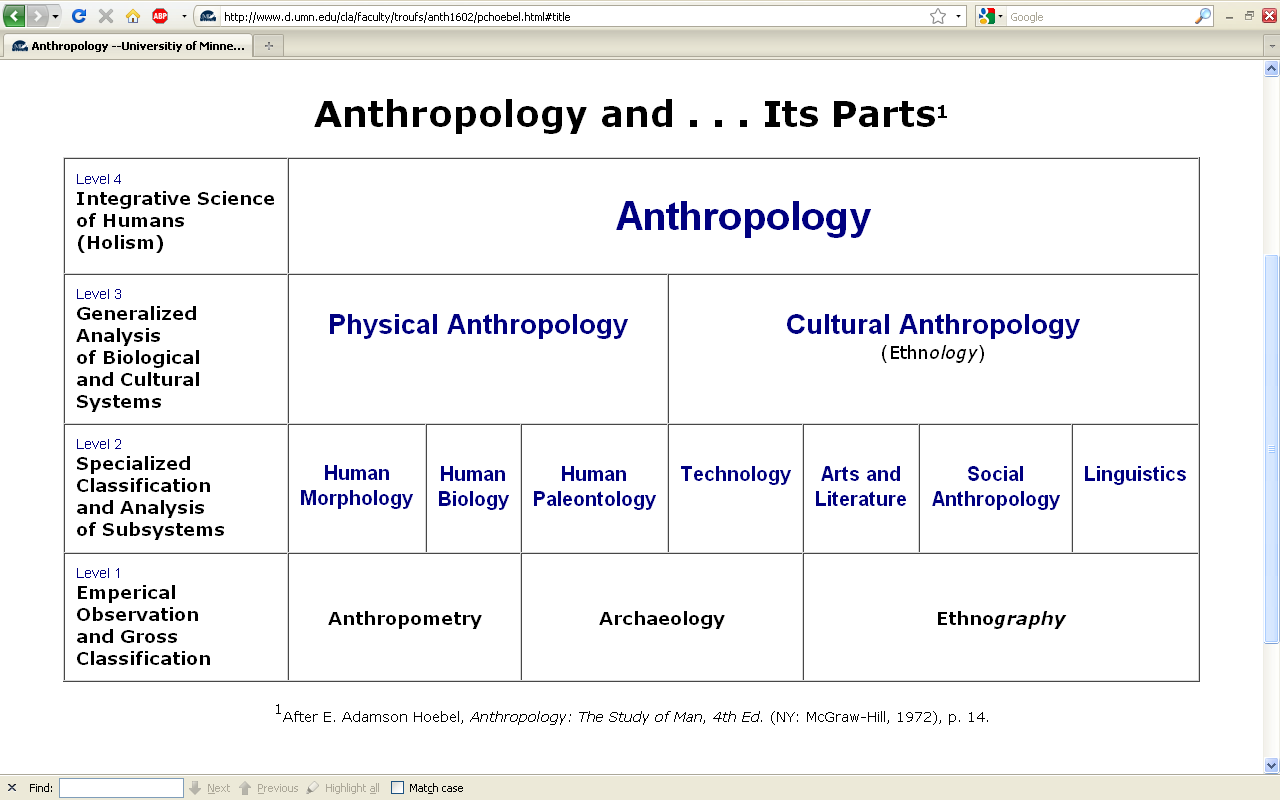 Anthropology
Bio-physical  |
Food and Culture
URL link to print: https://www.d.umn.edu/cla/faculty/troufs/anth1602/pchoebel.html#title
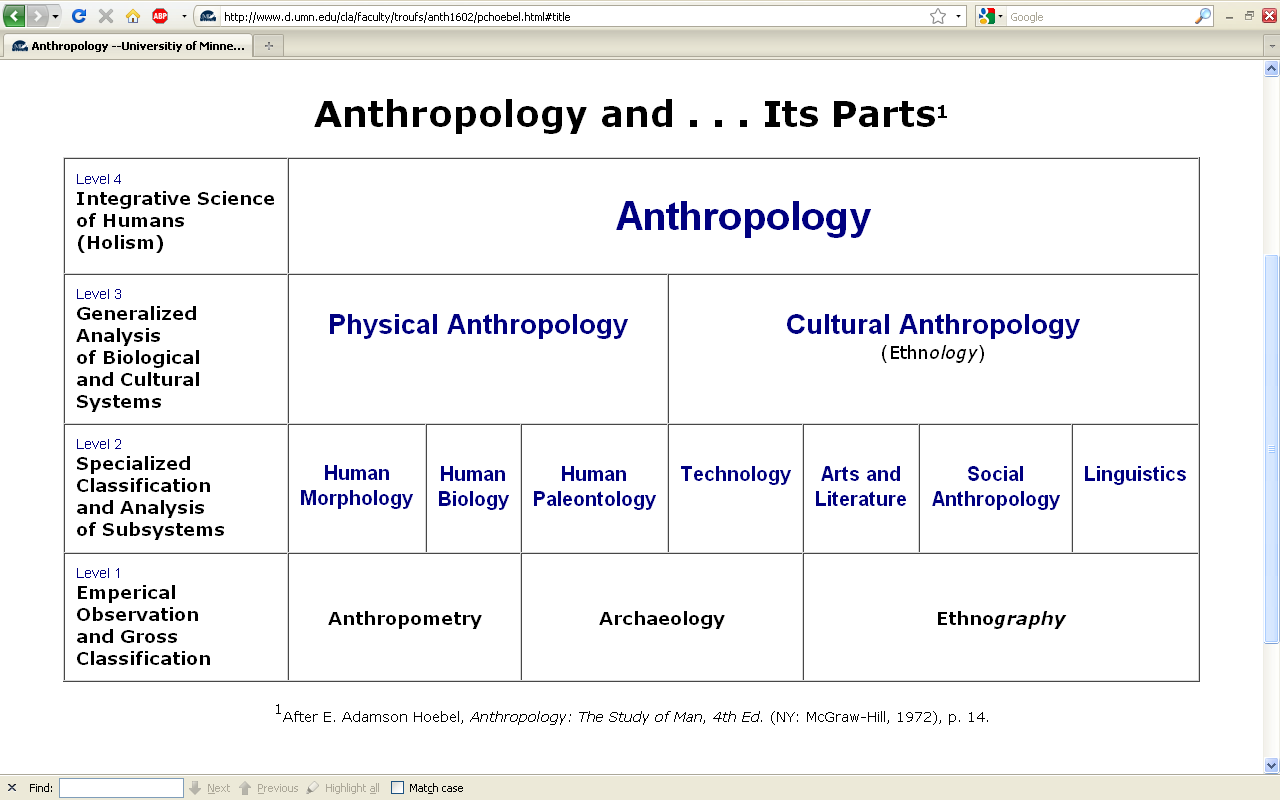 Anthropology
Bio-physical  |
Food and Culture
measuring
URL link to print: https://www.d.umn.edu/cla/faculty/troufs/anth1602/pchoebel.html#title
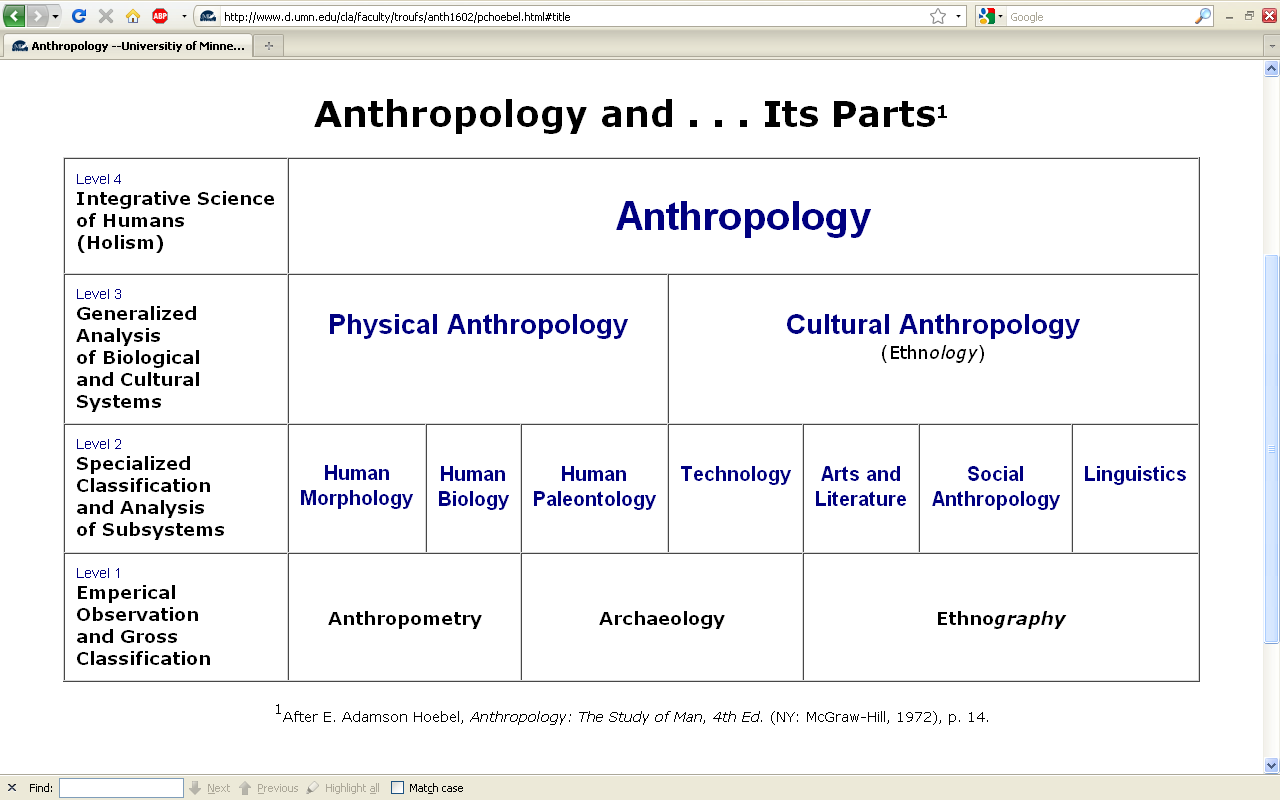 Anthropology
Bio-physical  |
Food and Culture
excavating
measuring
URL link to print: https://www.d.umn.edu/cla/faculty/troufs/anth1602/pchoebel.html#title
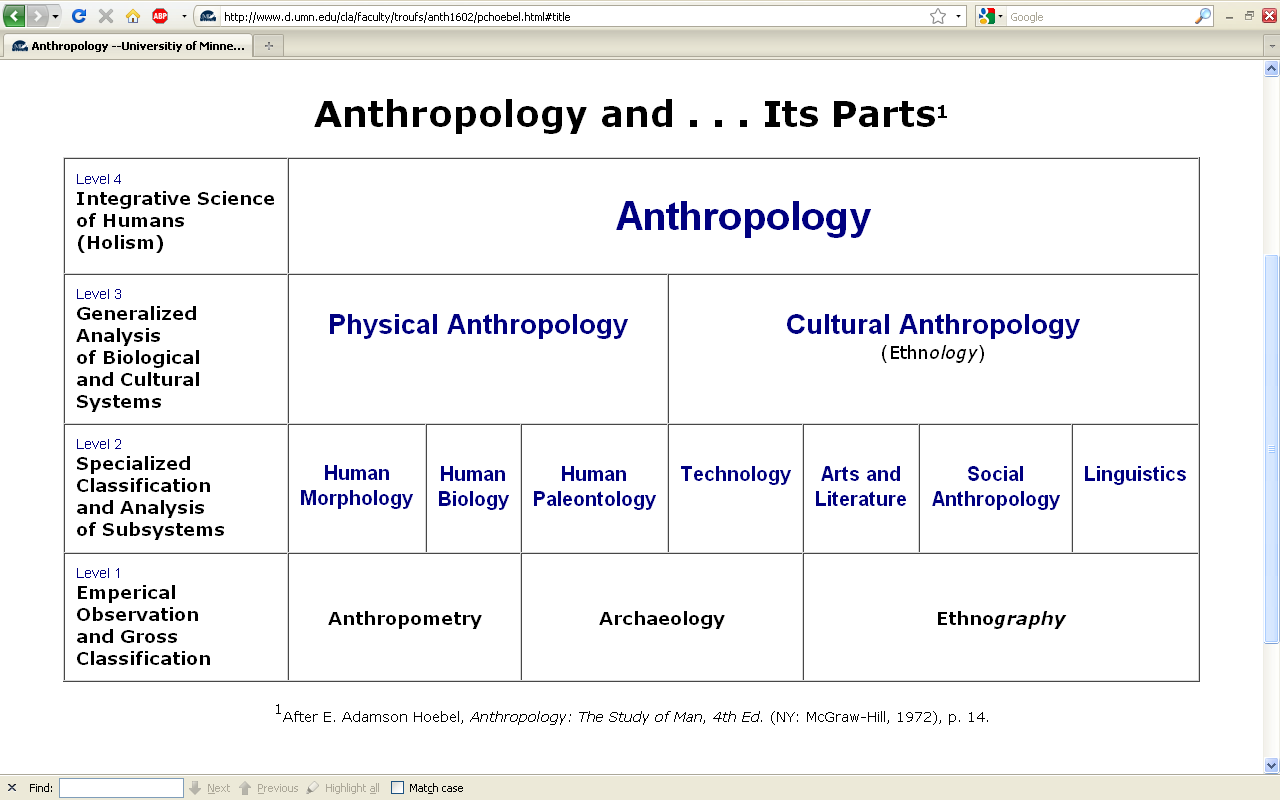 Anthropology
Bio-physical  |
Food and Culture
participant /
observation
excavating
measuring
URL link to print: https://www.d.umn.edu/cla/faculty/troufs/anth1602/pchoebel.html#title
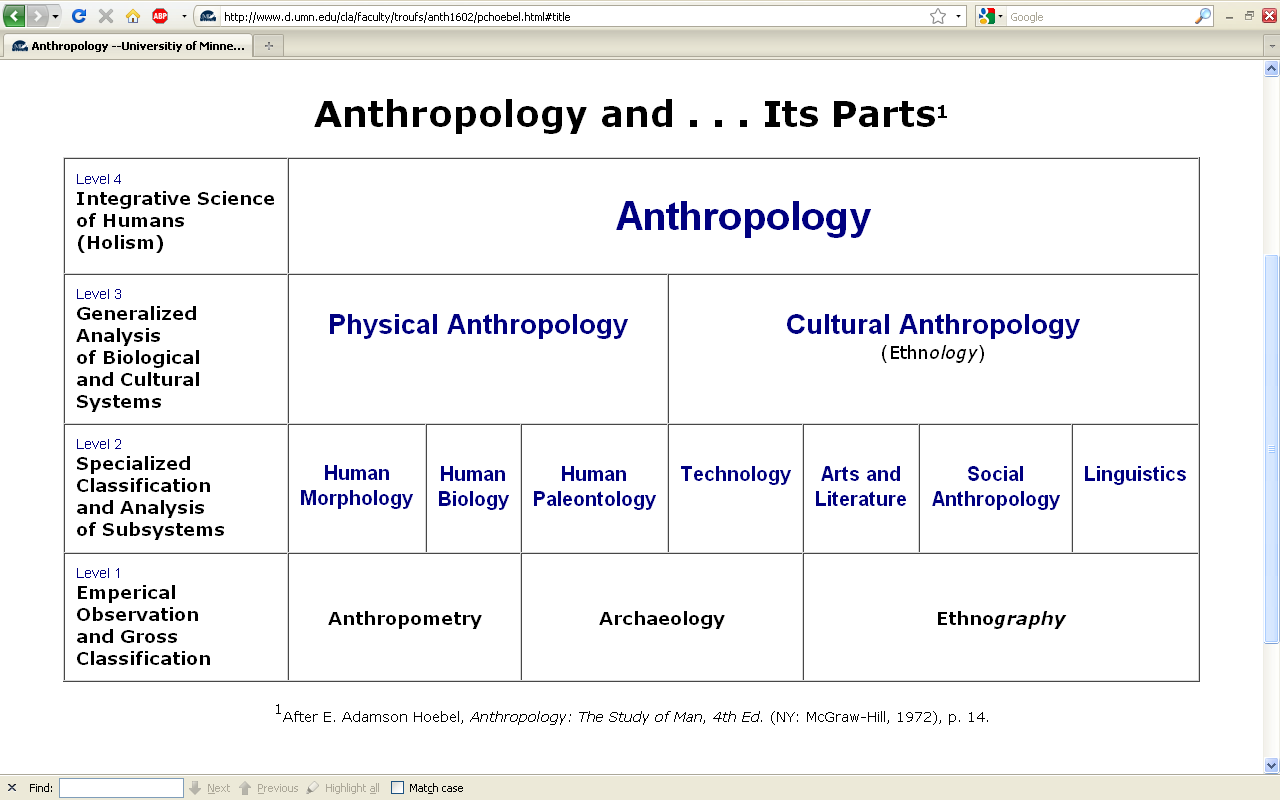 Anthropology
Bio-physical  |
Food and Culture
body 
size/shape,
etc.
participant /
observation
excavating
measuring
URL link to print: https://www.d.umn.edu/cla/faculty/troufs/anth1602/pchoebel.html#title
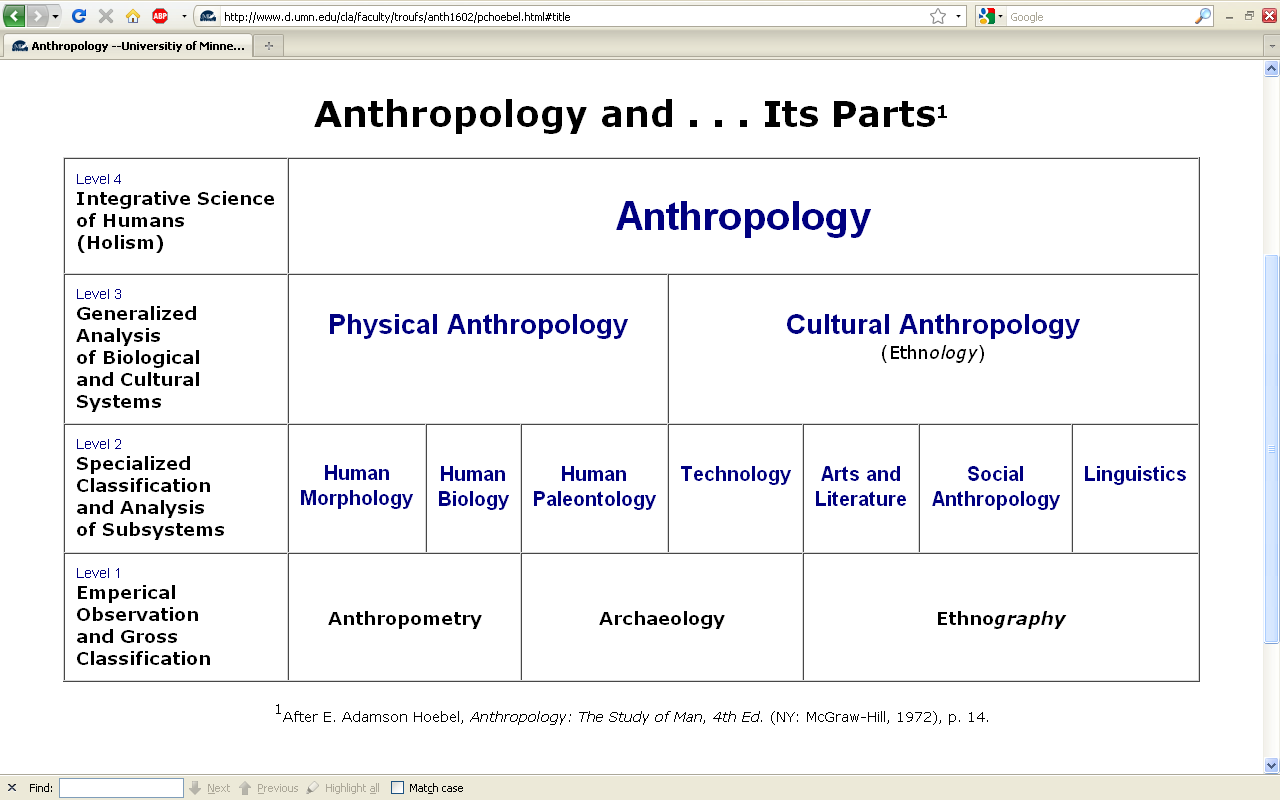 Anthropology
Bio-physical  |
Food and Culture
body 
size/shape,
etc.
nutrition,
etc.
participant /
observation
excavating
measuring
URL link to print: https://www.d.umn.edu/cla/faculty/troufs/anth1602/pchoebel.html#title
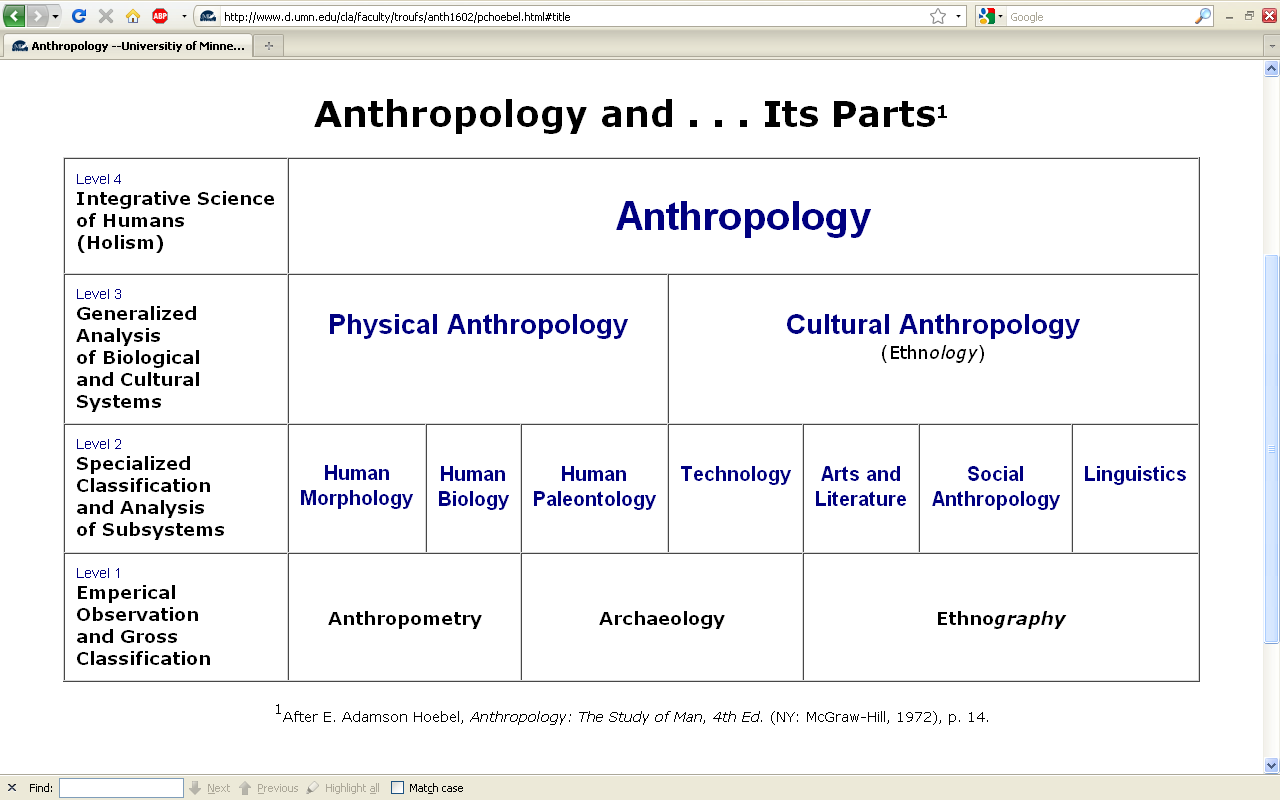 Anthropology
Bio-physical  |
Food and Culture
body 
size/shape,
etc.
nutrition,
etc.
hunting /
meat  eating
participant /
observation
excavating
measuring
URL link to print: https://www.d.umn.edu/cla/faculty/troufs/anth1602/pchoebel.html#title
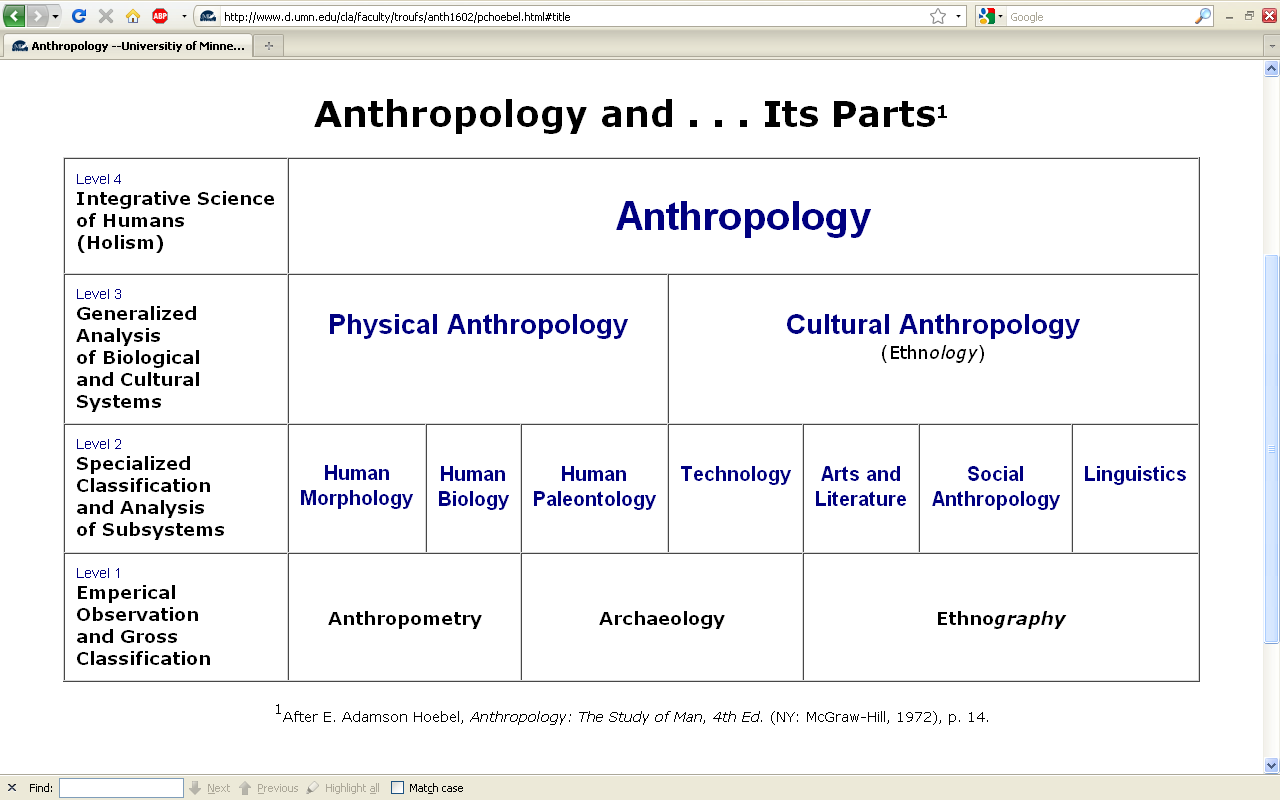 Anthropology
Bio-physical  |
Food and Culture
body 
size/shape,
etc.
nutrition,
etc.
hunting /
meat  eating
the 
“Agricultural
Revolution”
participant /
observation
excavating
measuring
URL link to print: https://www.d.umn.edu/cla/faculty/troufs/anth1602/pchoebel.html#title
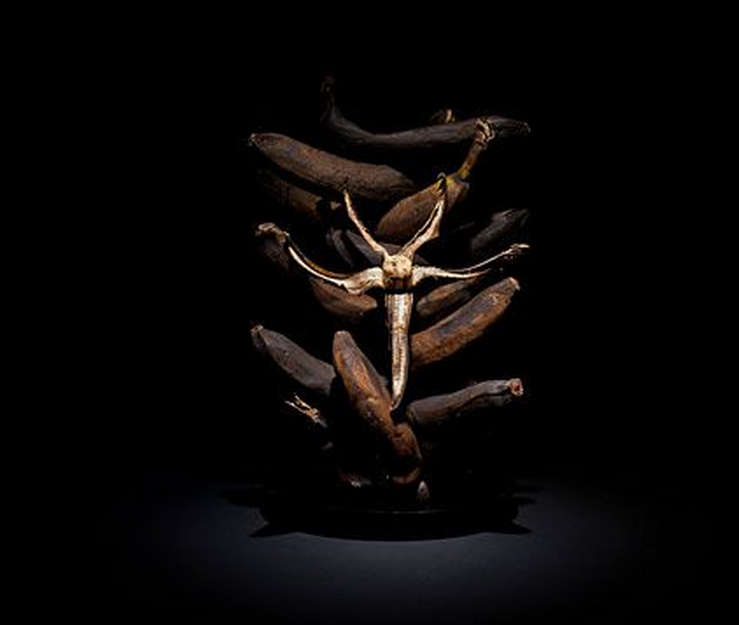 Forum discussion topic
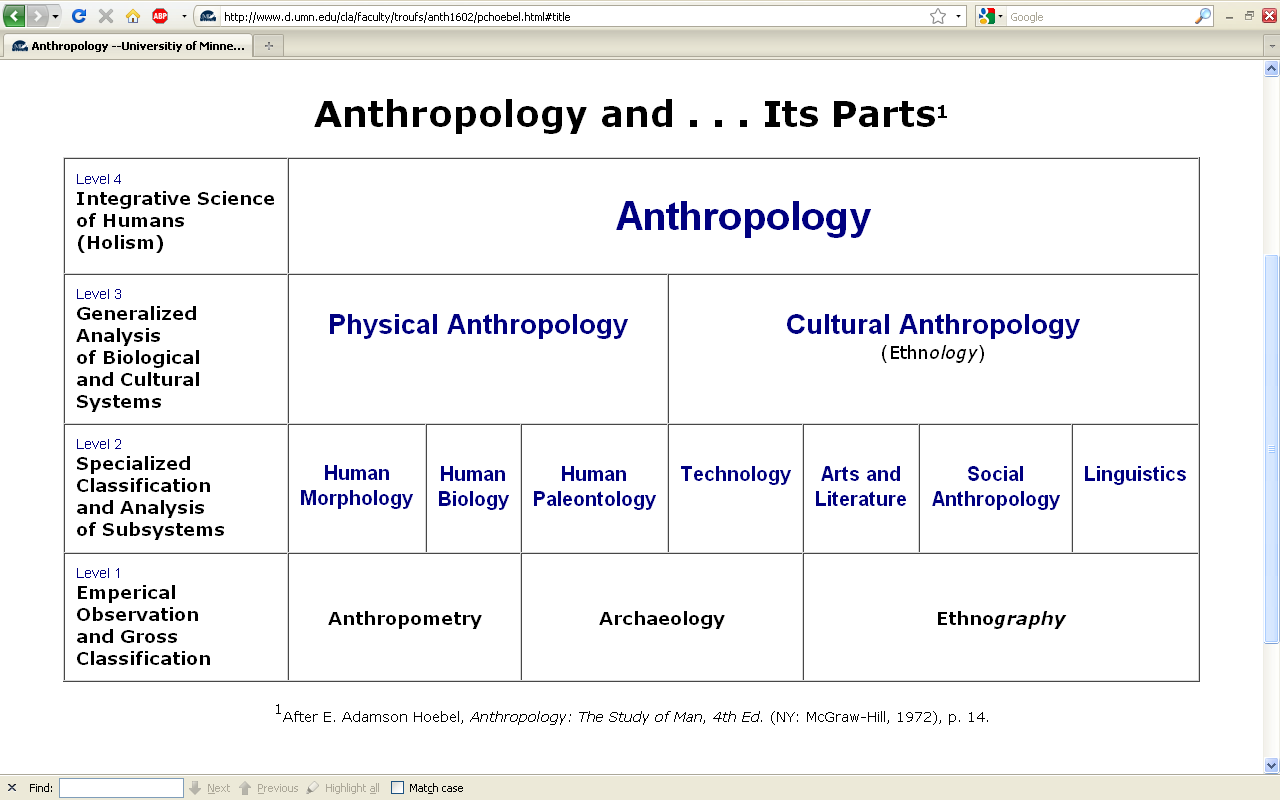 Anthropology
Bio-physical  |
Food and Culture
body 
size/shape,
etc.
nutrition,
etc.
hunting /
meat  eating
the 
“Agricultural
Revolution”
food in 
art
literature
participant /
observation
excavating
measuring
URL link to print: https://www.d.umn.edu/cla/faculty/troufs/anth1602/pchoebel.html#title
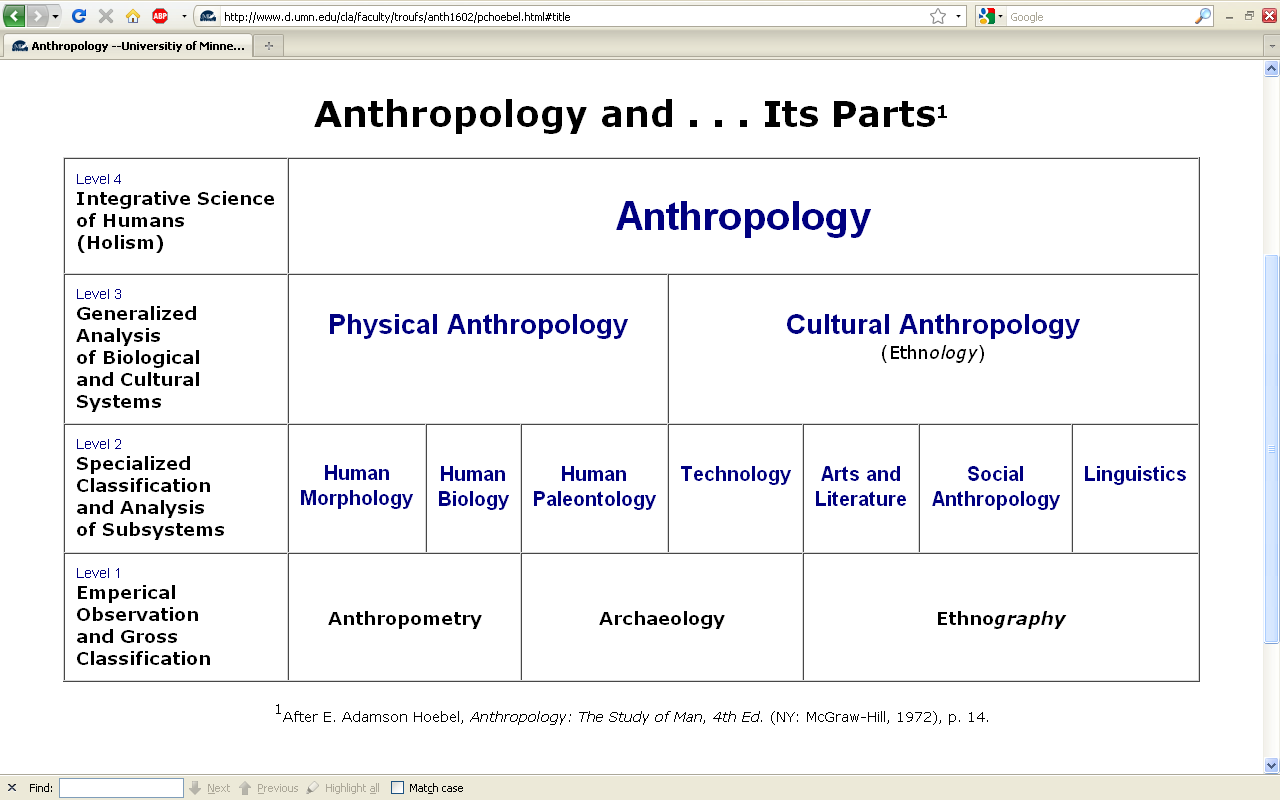 Anthropology
Bio-physical  |
Food and Culture
food and 
society and
belief, etc.
body 
size/shape,
etc.
nutrition,
etc.
hunting /
meat  eating
the 
“Agricultural
Revolution”
food in 
art
literature
participant /
observation
excavating
measuring
URL link to print: https://www.d.umn.edu/cla/faculty/troufs/anth1602/pchoebel.html#title
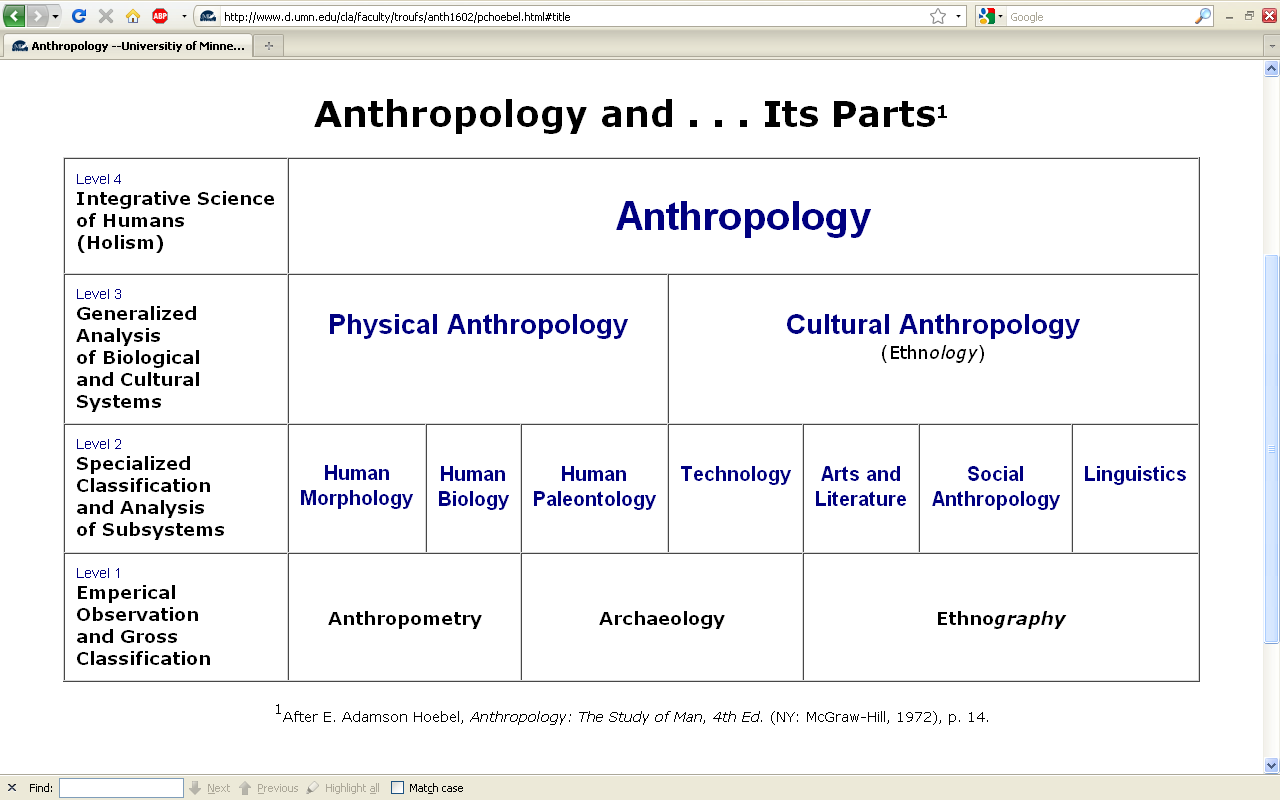 Anthropology
Bio-physical  |
Food and Culture
food and 
society and
belief, etc.
body 
size/shape,
etc.
nutrition,
etc.
hunting /
meat  eating
food
 and 
language
the 
“Agricultural
Revolution”
food in 
art
literature
participant /
observation
excavating
measuring
URL link to print: https://www.d.umn.edu/cla/faculty/troufs/anth1602/pchoebel.html#title
some examples of holistic comparative work include . . .
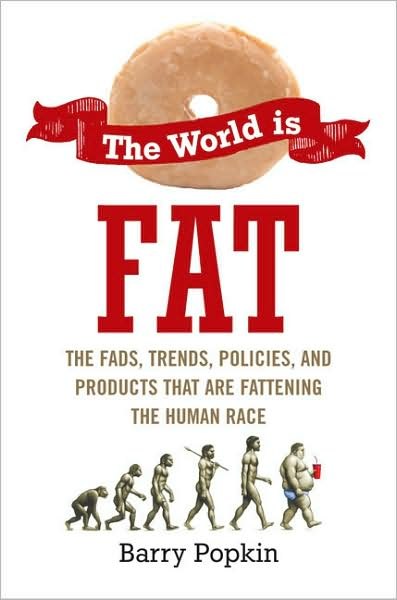 Penguin Avery, 2009
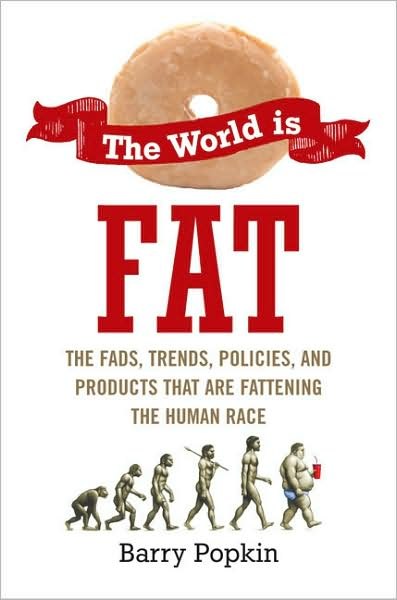 “I’m one of the few experts—if not the only expert—to have conducted large-scale, longitudinal surveys following obesity on a global scale.” (p. 2)
Penguin Avery, 2009
Barry Popkin’s work looks at . . .
(Trivia: Barry is from Superior, WI, and includes Superior in his comparisons in this book)
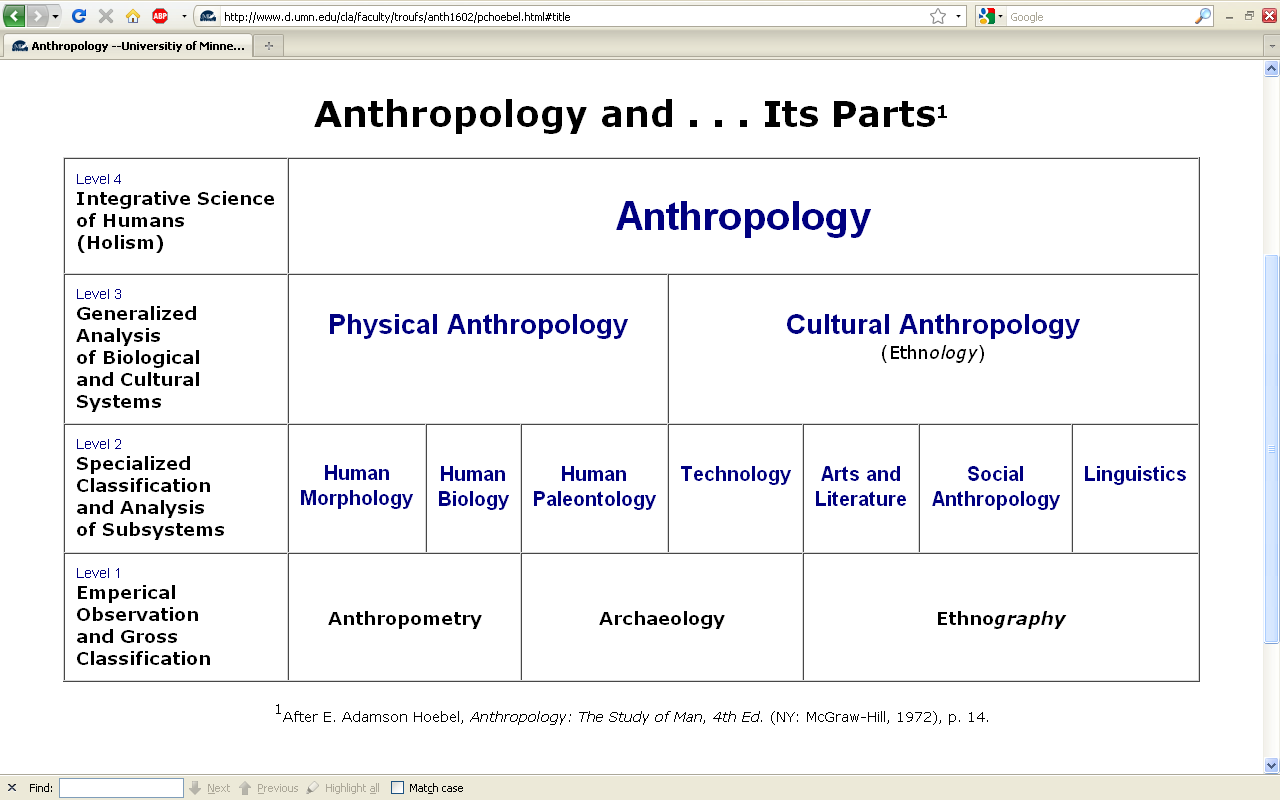 Anthropology
Bio-physical  |
Food and Culture
food and 
society and
belief, etc.
body 
size/shape,
etc.
nutrition,
etc.
hunting /
meat  eating
food
 and 
language
the 
“Agricultural
Revolution”
food in 
art
literature
participant /
observation
excavating
measuring
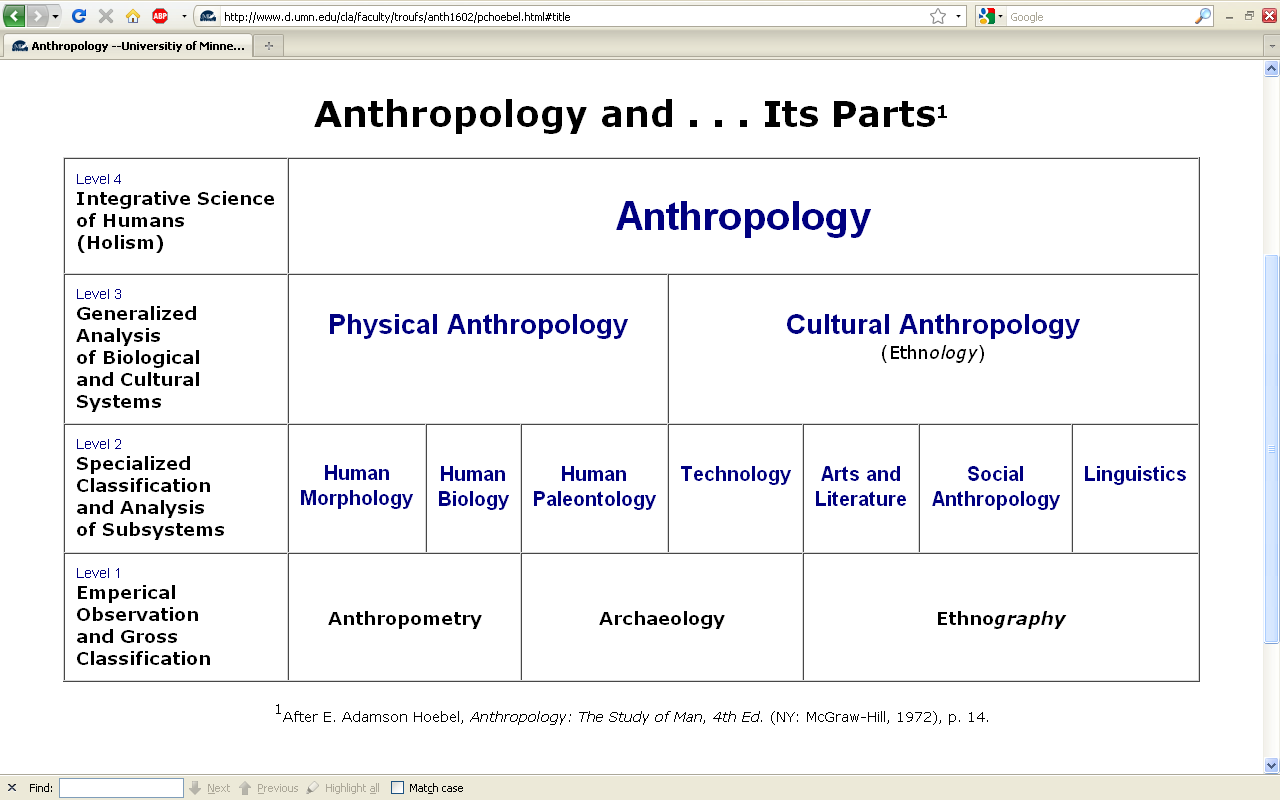 holism
holism
In some ways this chart business is all about 
Theory
but key theory that is important to the understanding of the Anthropology of Food
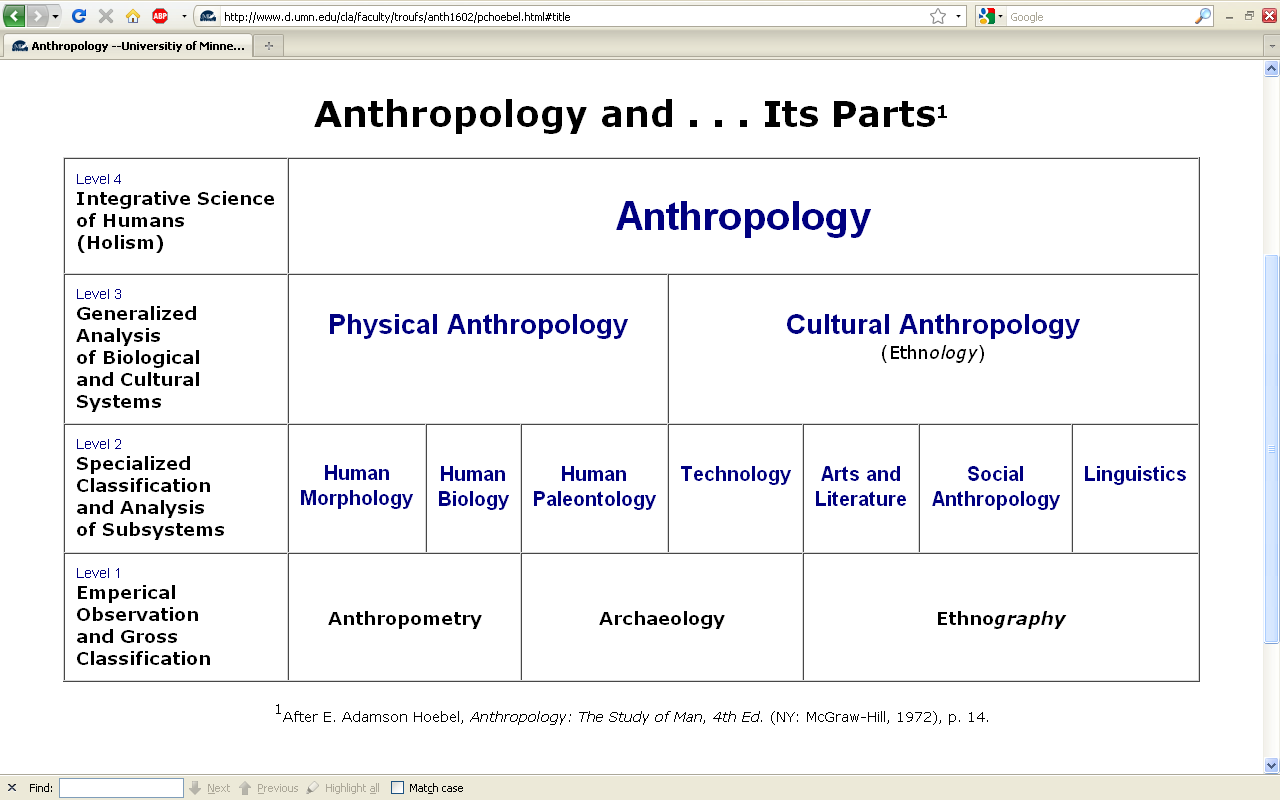 theory
holism
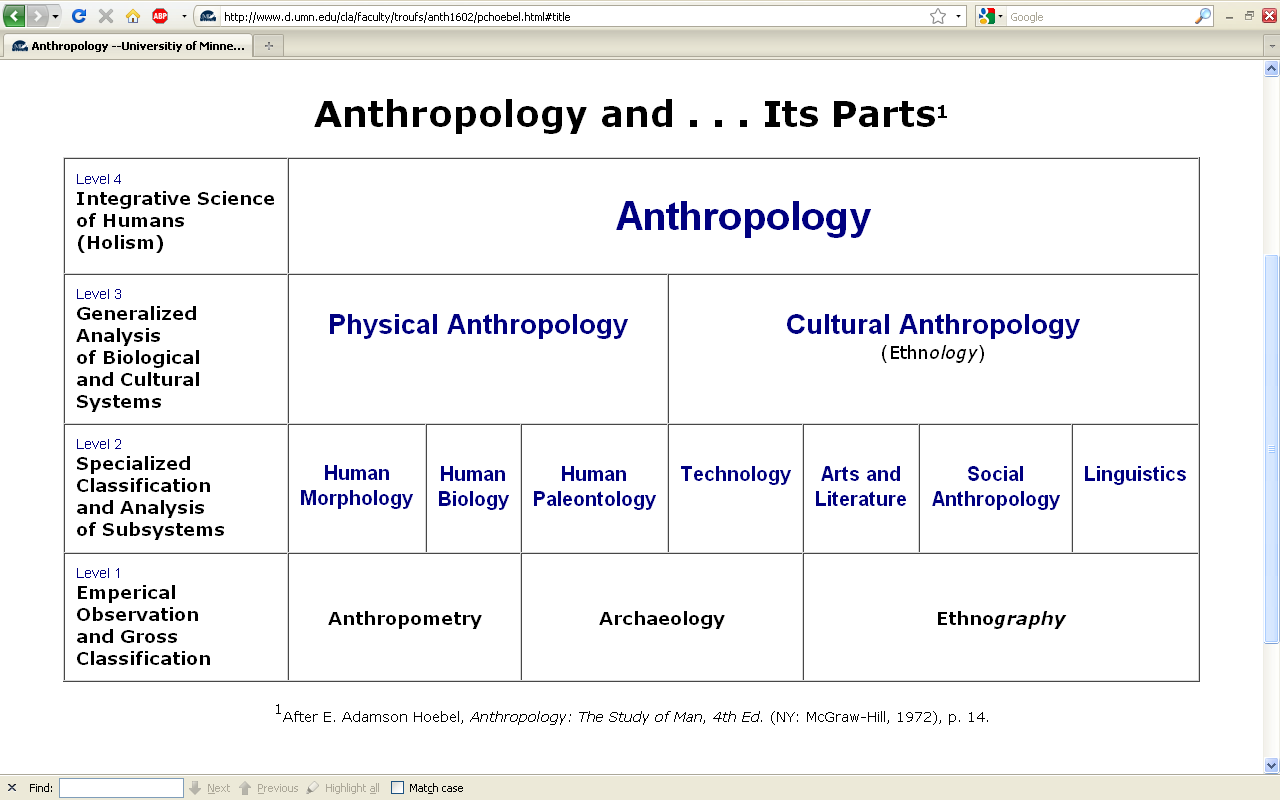 theory
holism
and the theory ultimately also includes the
results of interdisciplinary study,
esp. with food history, nutrition studies, and the business of producing, distributing and marketing food . . .
theory
One excellent example of holism in action is 
Nassim Nicholas Taleb’s 

INCERTO. . .
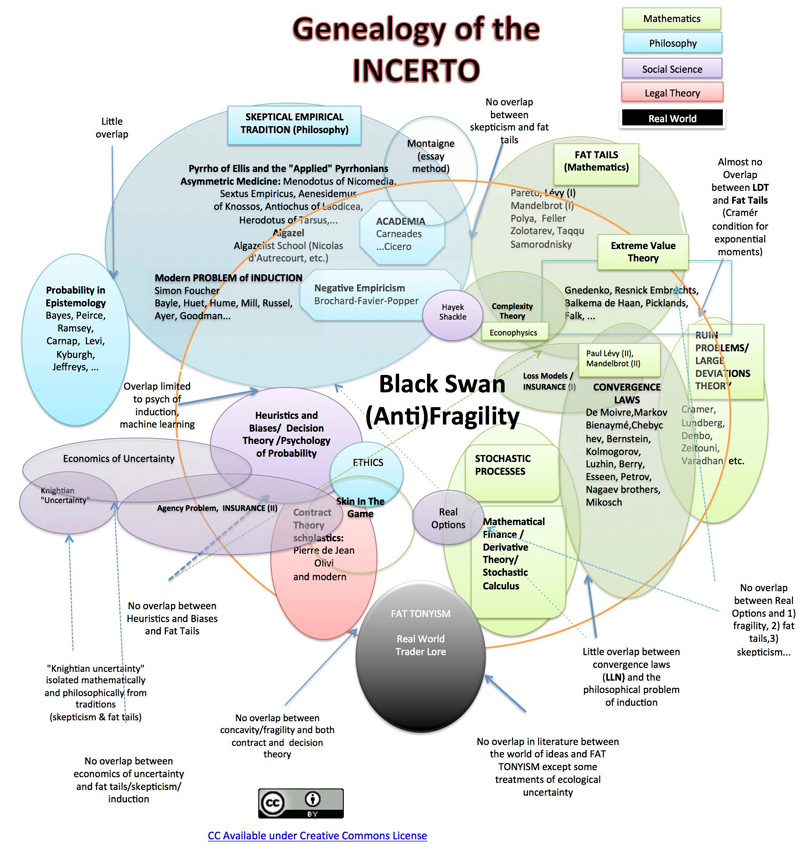 Main Characteristics
in a Nutshell
Main Characteristics of Anthropology
1.	the four fields of general anthropology

culture as a primary concept
comparative method as major approach
holism as a primary theoretical goal
Anthropology and its Parts chart
fieldwork as a primary research technique
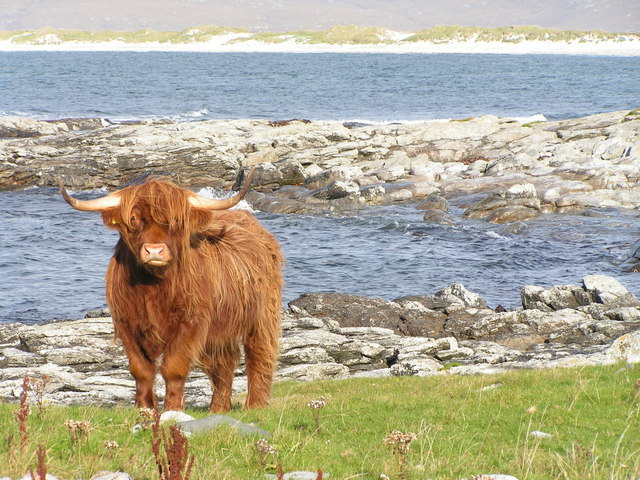 The End
Main
Characteristics of
Anthropology

Anthropology of Food
University of Minnesota Duluth
Tim Roufs
© 2010-2024
http://en.wikipedia.org/wiki/Highland_cattle